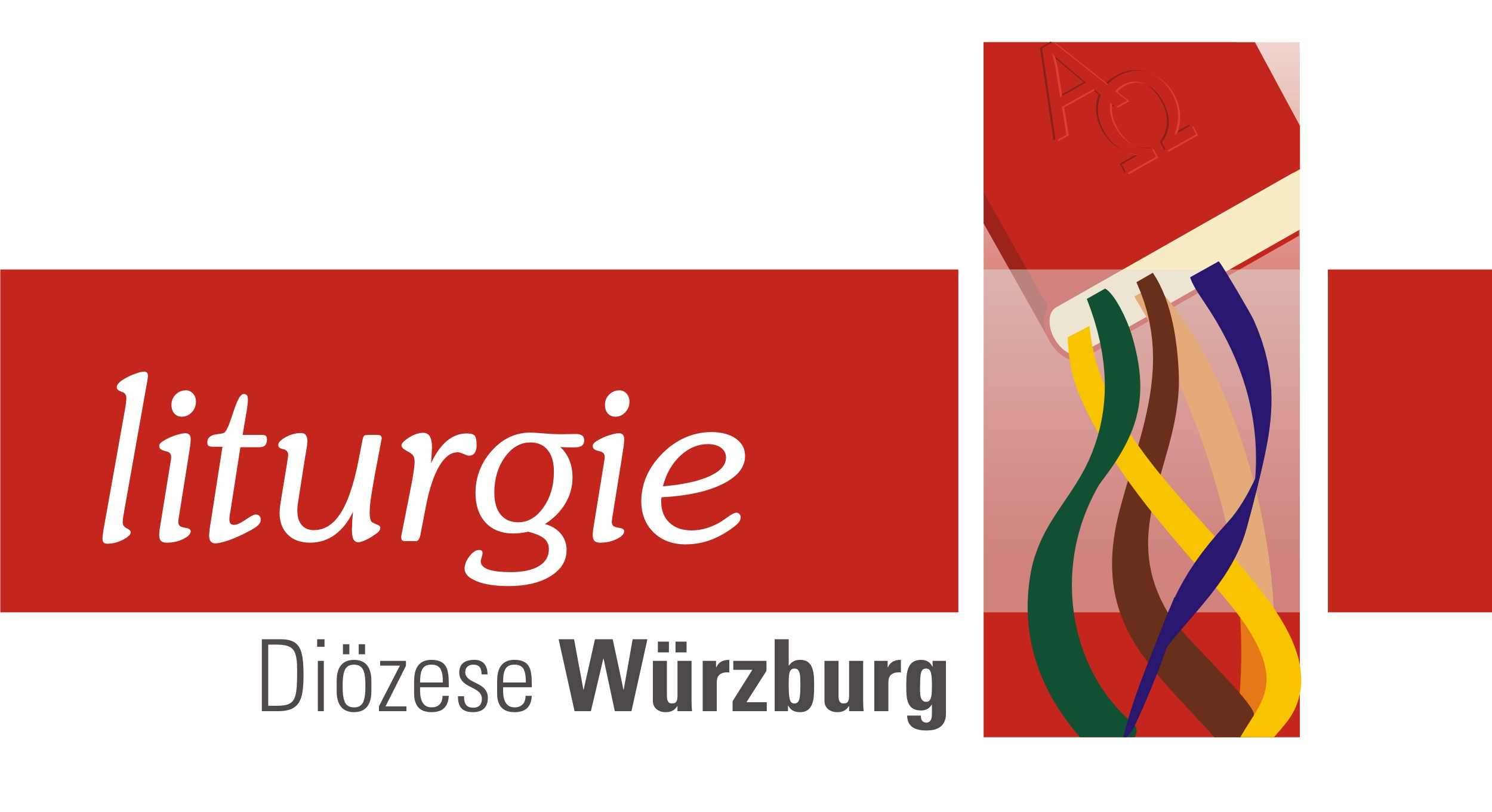 Herzlich willkommenzumLiturgieGesprächOnline
Liebe Gottesdienstbeauftragte!

Schön, dass Sie bei unserem Liturgiegespräch dabei waren.

In dieser Präsentation können Sie nochmals unser Gespräch nachverfolgen.

Auf den letzten Folien habe ich die Literaturhinweise  und die angesprochenen Links zusammengestellt.

Wenn Sie die Veranstaltung als Fortbildung eintragen lassen möchten, senden Sie  bitte ein Mail an Ihr zuständiges Diözesanbüro mit dieser Bitte.

Ihnen allen weiterhin alles Liebe und Gute.

Ihr
Bernhard Hopf
Vorgehensweise
1. Impulse anhand Präsentation
2. Fragen aus Chat oder Mikro
3. Gespräch
I.
1. Ostern DigitalGestaltungsmöglichkeiten der Liturgie durch Stream und Konferenzprogramme
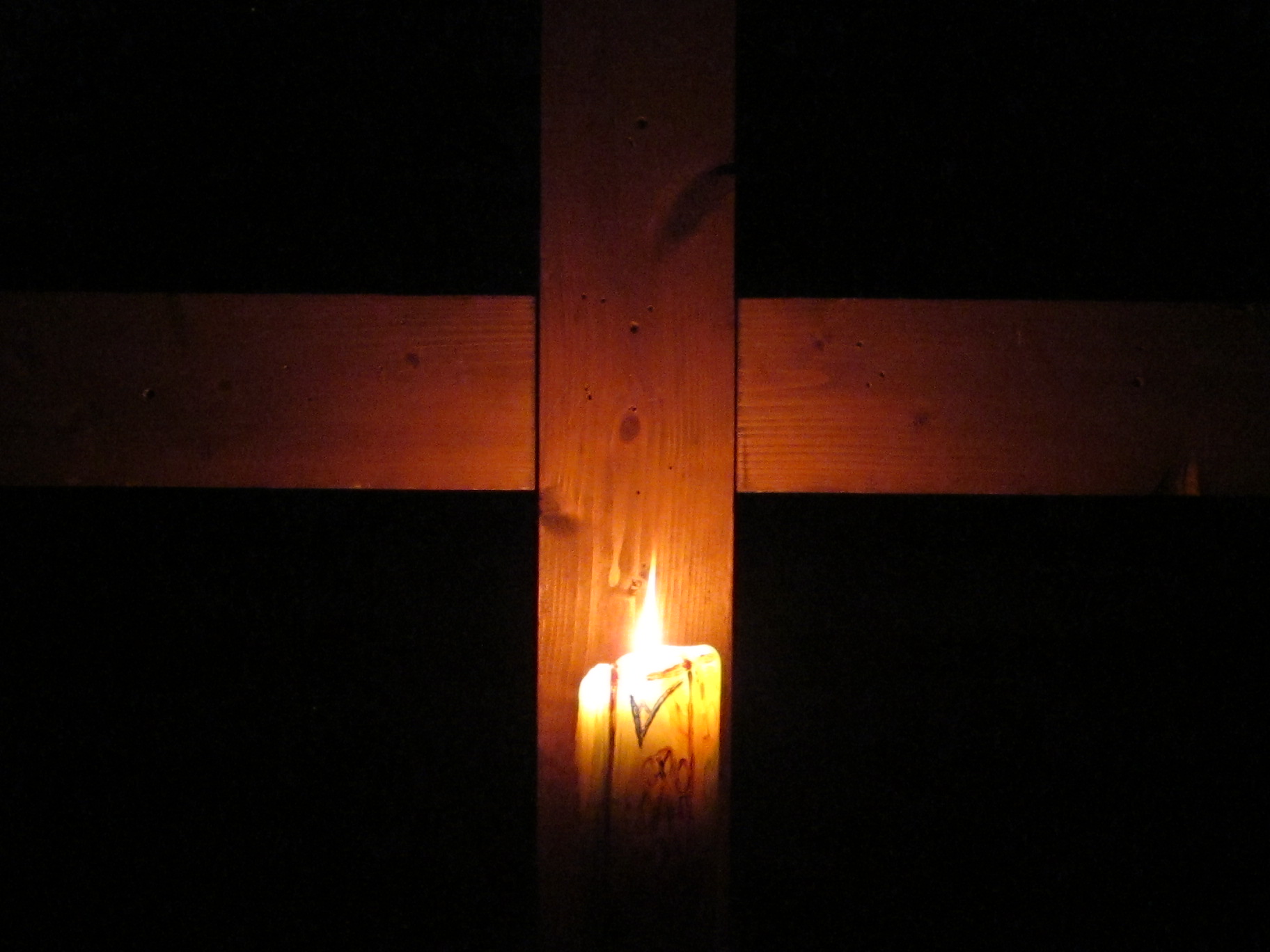 Erfahrungen mit gestreamter Liturgie
Viele Angebote im Netz,  vgl. auch TV
Heimat durch bekannte liturgische Räume und Liturgen
Möglichkeit des weltweiten Vergleichs
StreamteilnehmerInnen unbekannt
Tätige Teilnahme durch Chat
Technische Probleme
Erfahrungen mit Konferenztools
Wenige Angebote
Heimat durch Personen
Raum oft ablenkend
Tätige Teilnahme möglich, aber oft nicht gewünscht
Technische Probleme
Möglichkeiten beim Streamen
GD kann live übertragen werden
Kann später abgerufen werden
Kann gut vorbereitet werden (einzelne Szenen)
Bringt Kirchenraum ins Bild
Braucht technisch versiertes Team – 
	Chance neuer MitarbeiterInnen und neuer 	Auseinandersetzungen mit Liturgie
Möglichkeiten bei Konferenztools
Kann aufgenommen werden
Tätige Teilnehme durch
Chat
Aufteilung der Rolle
Gespräch, Gebete, Bitten
Reaktionen der Gemeinde möglich
Beispiele
Padlet, das aus einer Fortbildungsveranstaltung in der Region Untermain entstanden ist:https://padlet.com/wami0512/gjfjea98evp2vxsw
Padlets, die überdiözesan von vielen Interessierten genutzt werden:https://padlet.com/liturgiebsp/aufstehnhttps://padlet.com/liturgiebsp/osterbluehen
Anregungen vom Bonifatius-Werk: https://www.bonifatiuswerk.de/de/news/2021/jan/mit-corona-durch-die-fasten-und-osterzeit/Anregungen aus dem Bistum Limburg: https://stehauf.bistumlimburg.de/
Fragen aus dem Chat
II.
Wie kann tätige TN gelingen
Persönliches Fragen nach meinen Beweggründen
Gute Vorbereitung
Stream				Konferenz
Gute Kameraführung
Deutliche Sprache
Gute Musik
Keine/wenig Pausen
Oder „gestaltete Stille“
TN im Vorfeld briefen
Symbolik greifbar machen
Stille möglich
Thesen
Konferenz besser als Stream
Stream kann mehr Nähe bringen als Live 
Konferenz bedingt tätige TN
Fragen aus dem Chat
III.
Hilfen für vielfältige Liturgie
Liturgiekarten
 https://liturgie.bistum-wuerzburg.de/downloads/liturgiekarten/
	Liturgie – Teilliturgie – weitere Liturgien - Präliturgie


Anregungen für die Heilige Woche
 https://liturgie.bistum-wuerzburg.de/na-detail/ansicht/heilige-woche-2021/
Allgemein
Kurze Feiern
Viel Symbolik – kontaktlos
Lit. Rollen – mit Abstand
Weitere, eigene Ideen in Zusammenhang der (Teil-) Gemeinden
Musik
Orgel – auch außerhalb v. Liturgie
Musiker gewinnen von Bands, Blasmusik, Chören
Klappern vor der Haustüre – Gesänge
Fragen aus dem Chat und…..gibt es schon konkrete Ideenfür eigene Feiern?
V.
Erprobte Kar- und Osterliturgie mit kleinen Gruppen
Karmontag – Kardienstag - KarmittwochVorbereitung auf Pascha als menschlicher Grundvollzug* Früh-/ Spätschichten* Kirche herrichten* Lesungen (Bibel, „Jesus-Literatur“)
Präsentationen an (Kirchen-) WändenKreuzweg demnächst auf: www. Liturgie.bistum-wuerzburg.de
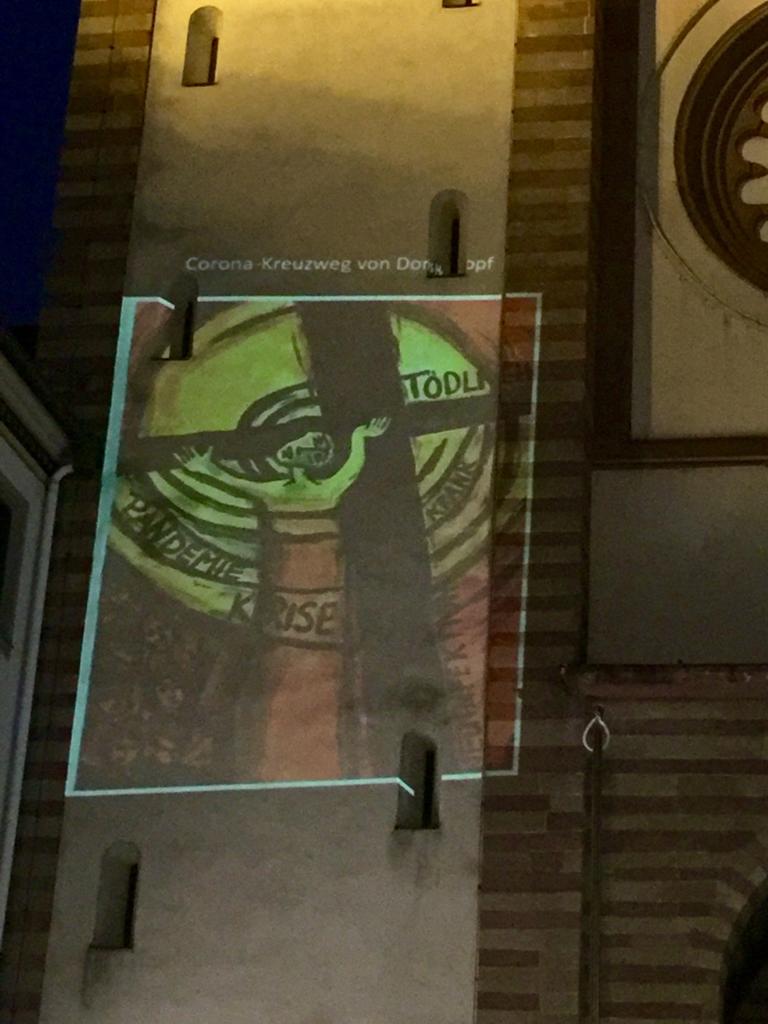 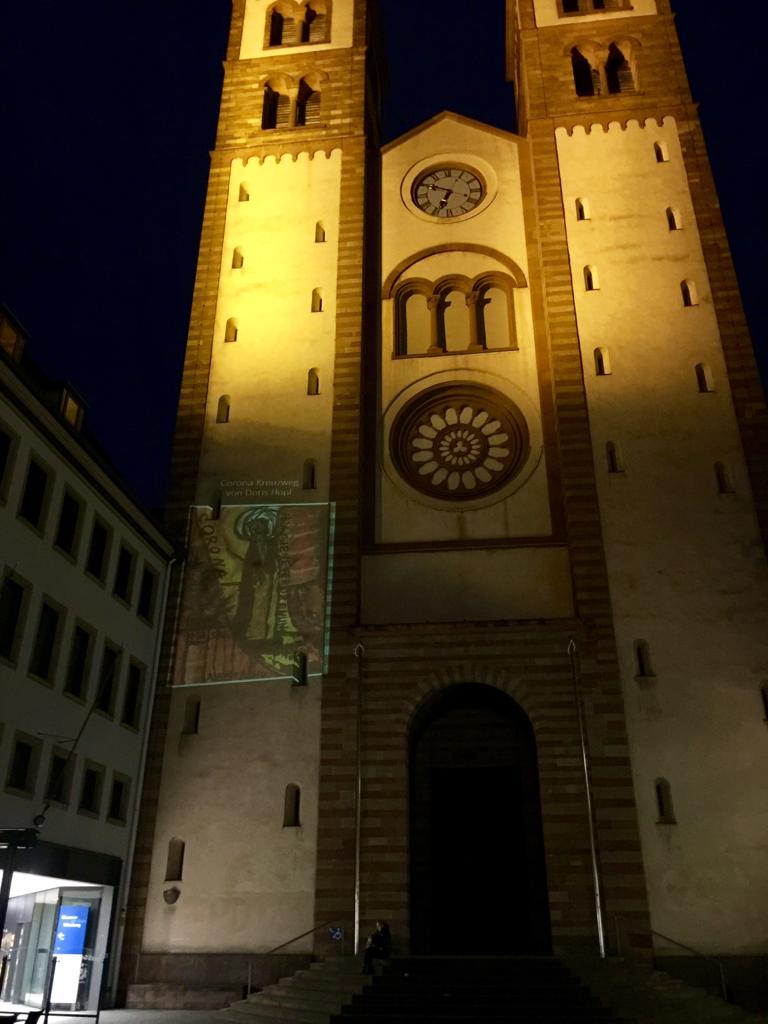 Streams im Vorfeldvgl. youtube – Kanälez.B.https://www.youtube.com/playlist?list=PLQwg4sNW6biqHh5HQuZbkTi2CluGf4mHi
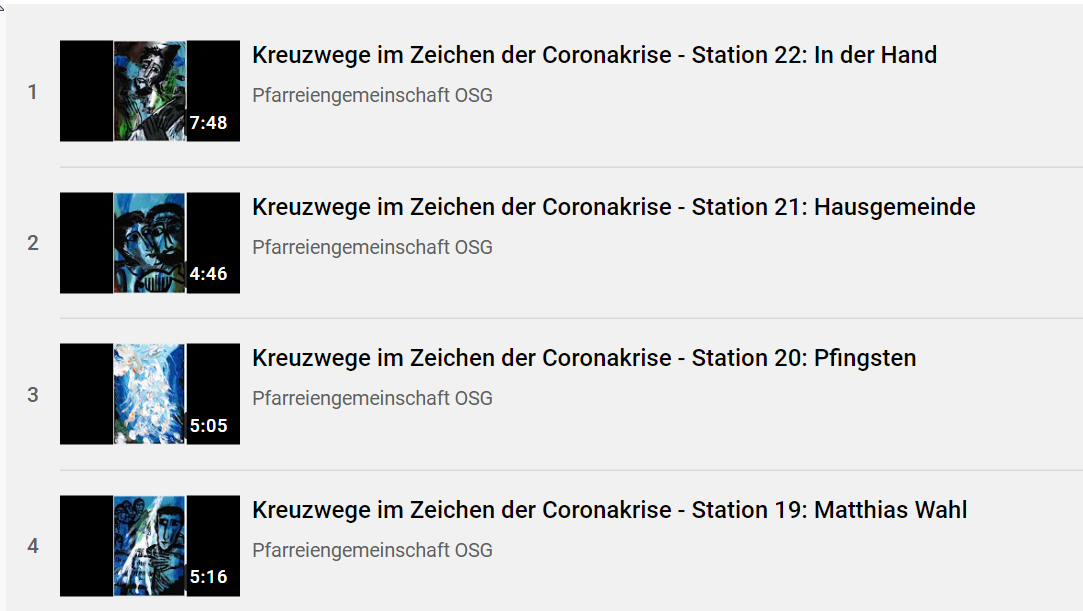 Hören der Heiligen SchriftenAT und NTin ihrer EntsprechungLesungen in Kirche zu gew. Zeiten
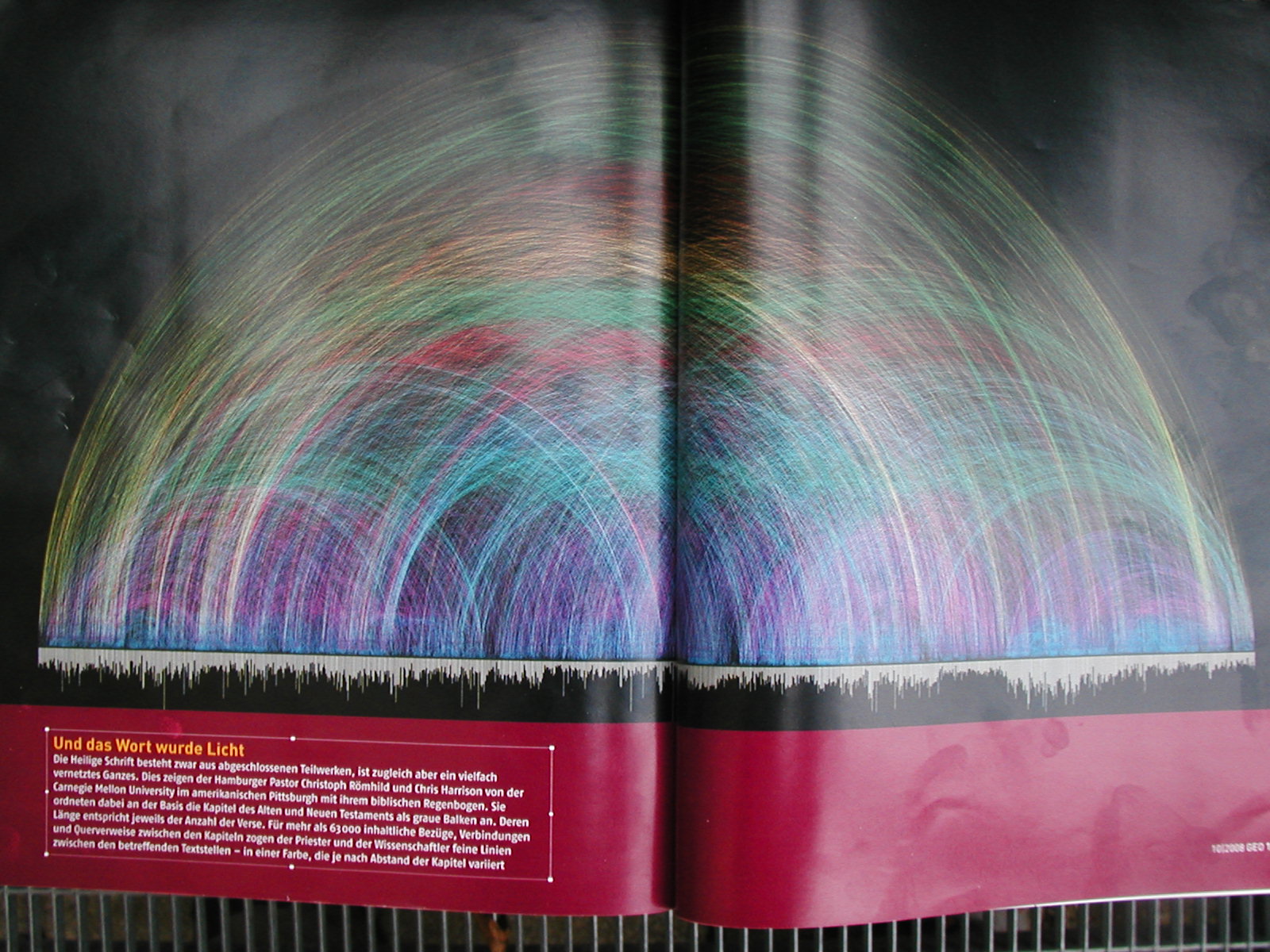 Kar – und Ostersymbole
Neuer, intensiverer Umgang mit den jeweiligen Riten und Symbolen
Kreativität wichtig
Kirchendekoration – Licht - Musik
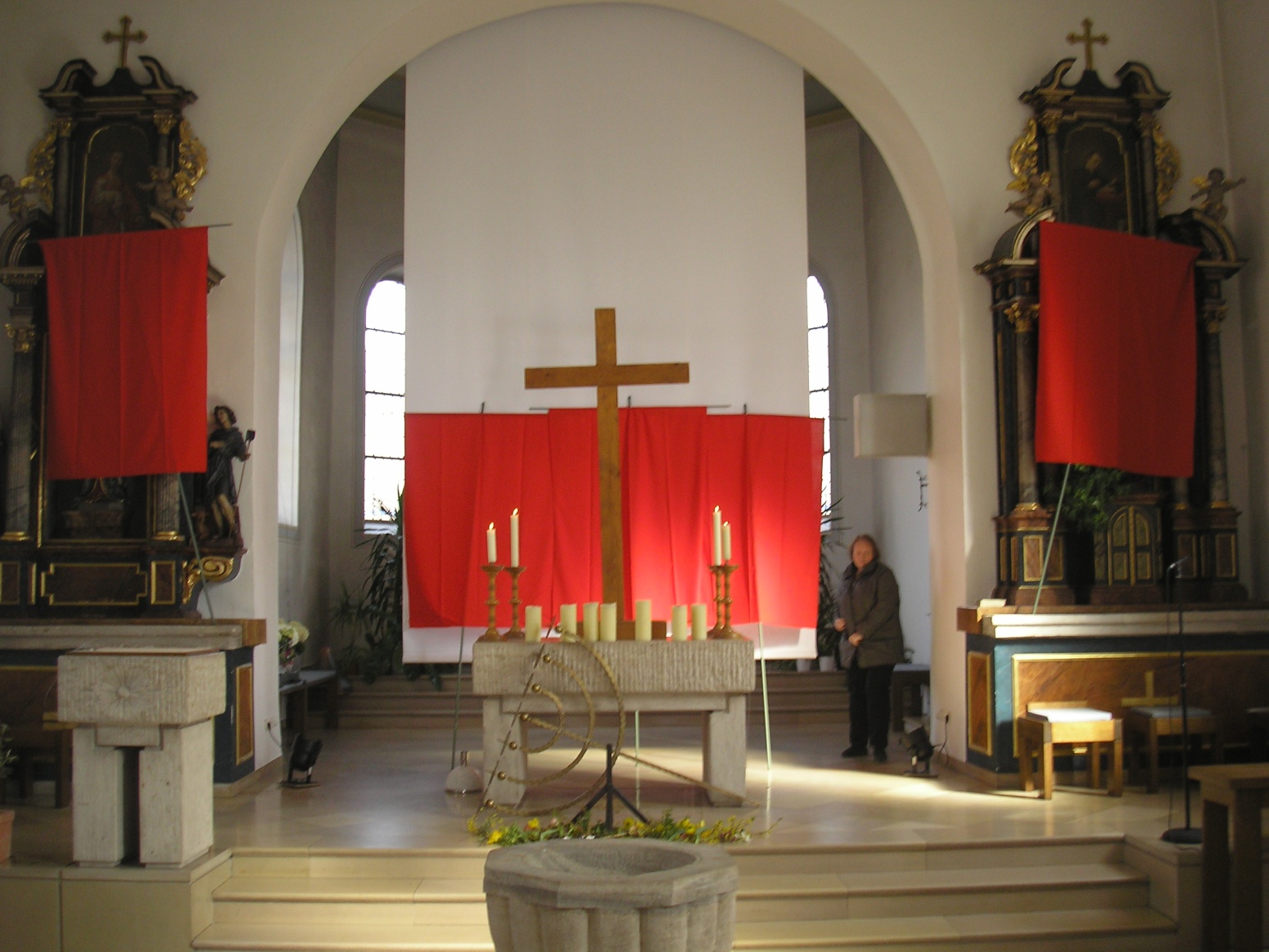 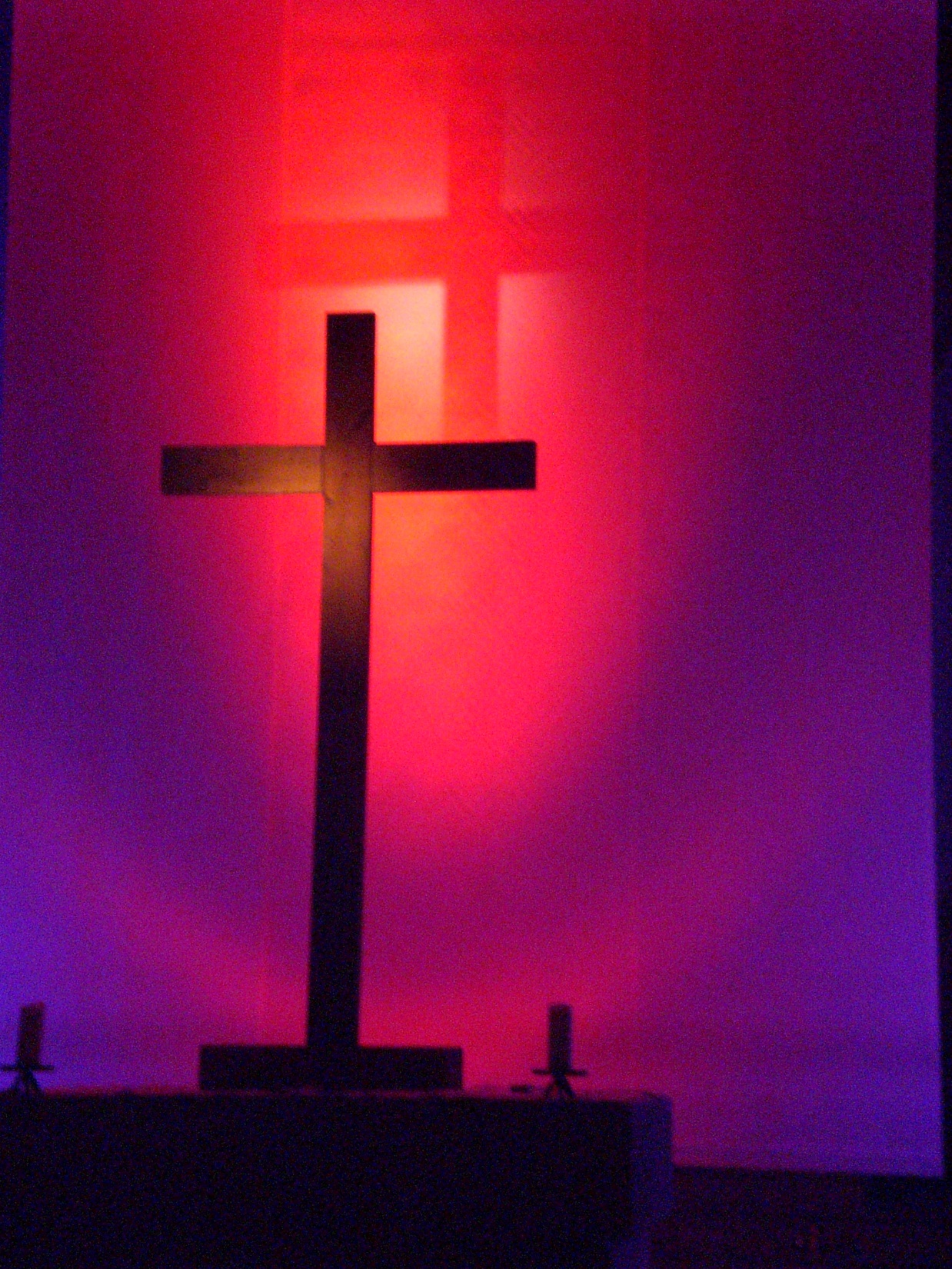 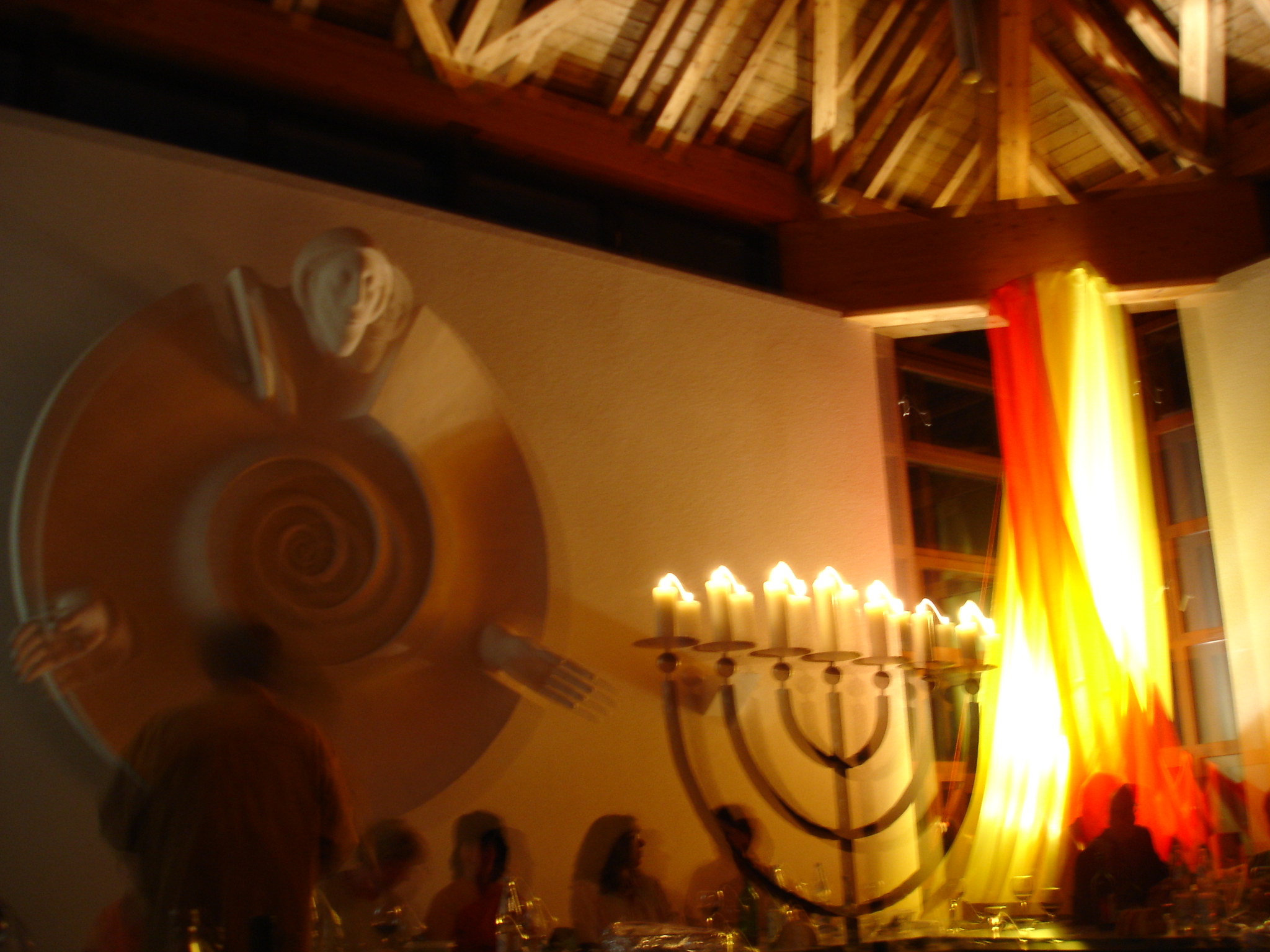 (Entstehende) Skulpturen
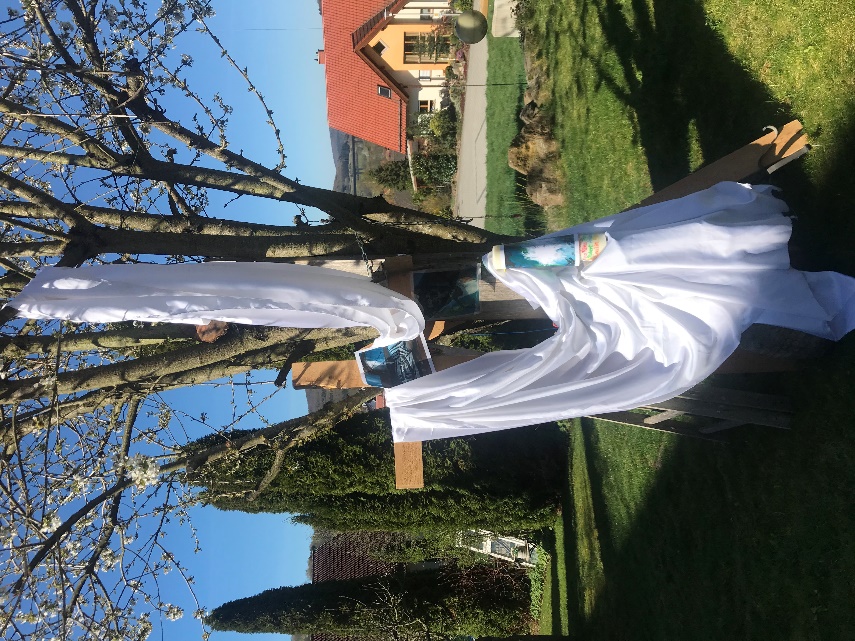 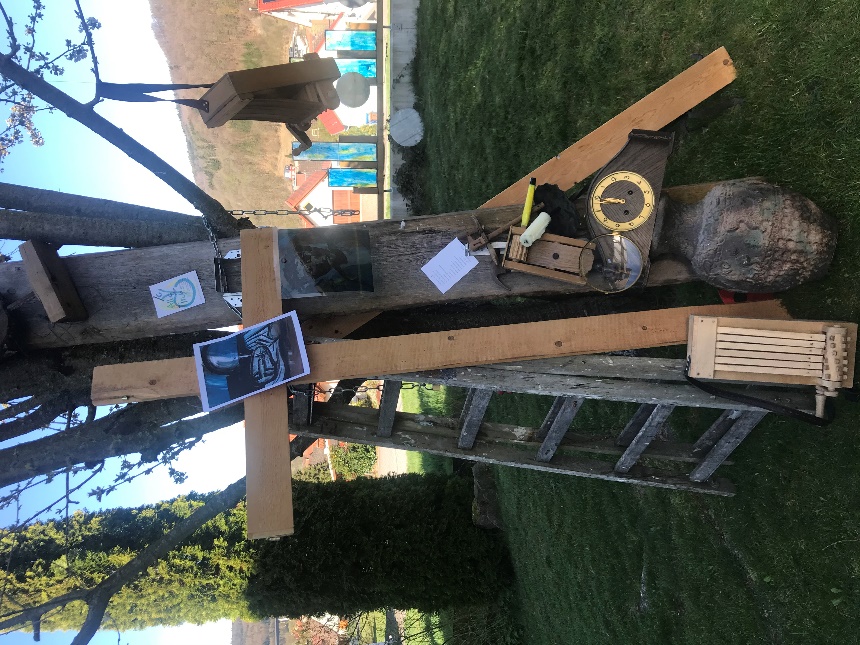 Palmsonntag
Segnung der Palmzweige vor den Häusern oder in Kirche zum Abholen
Prozession als Standbild
Passion außerhalb der Liturgie
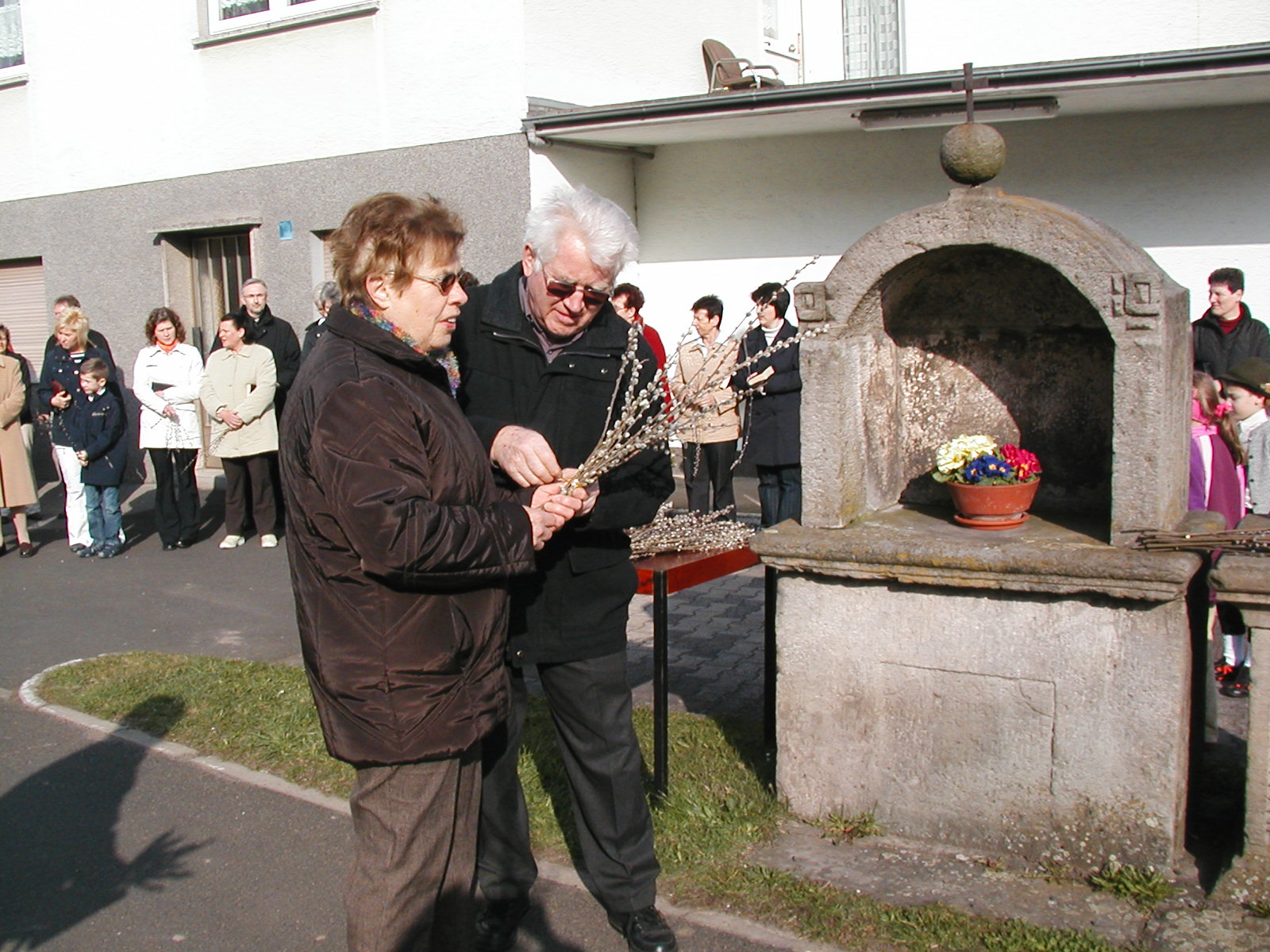 Palmprozession (in Kirche) stellen
Tor
Kreuz, rot geschmückt
Palmen
Kleider, auf Fußboden
Passionssymbole (Hammer, Nägel, Tuch…)
Jerusalem-Bilder
Beginn des Triduum paschalisKreuzzeichenPascha-Tor
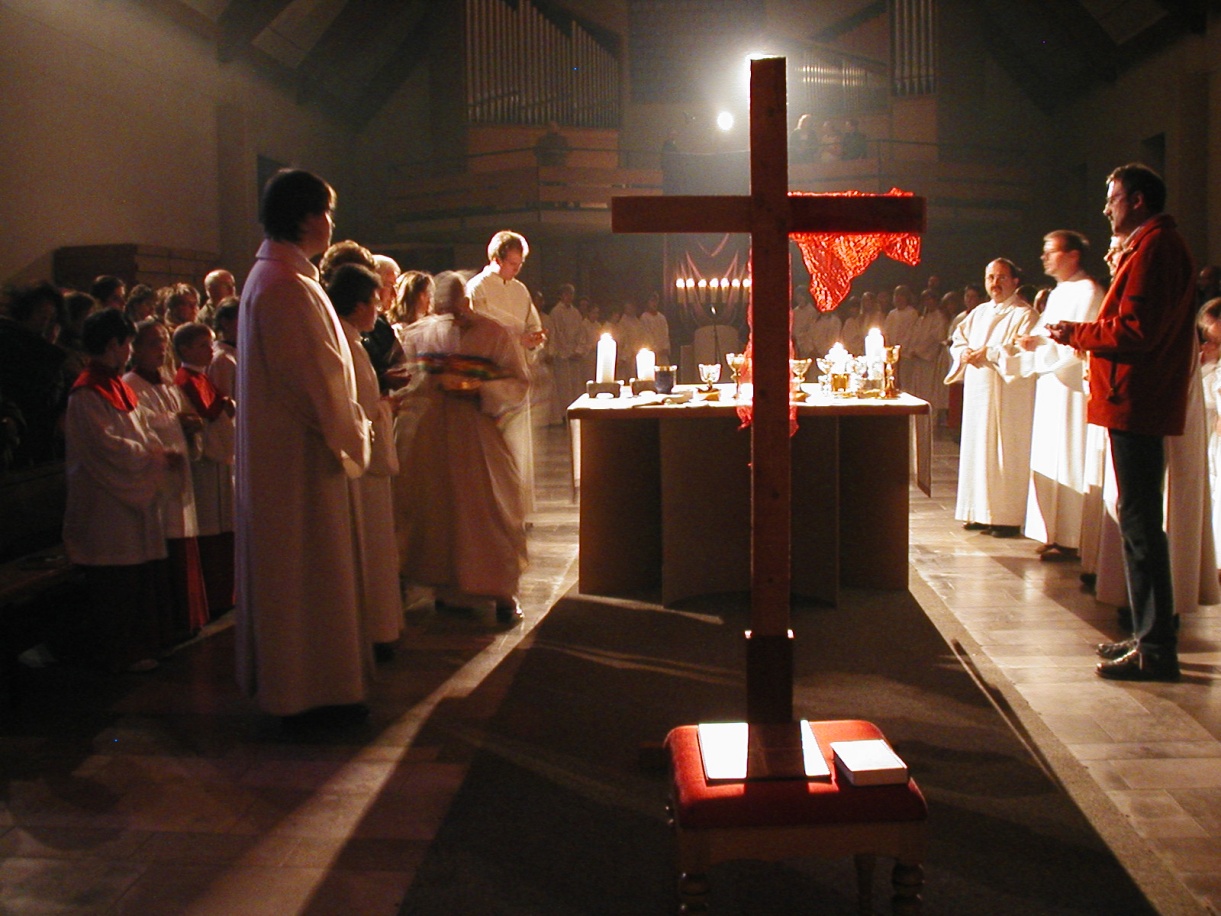 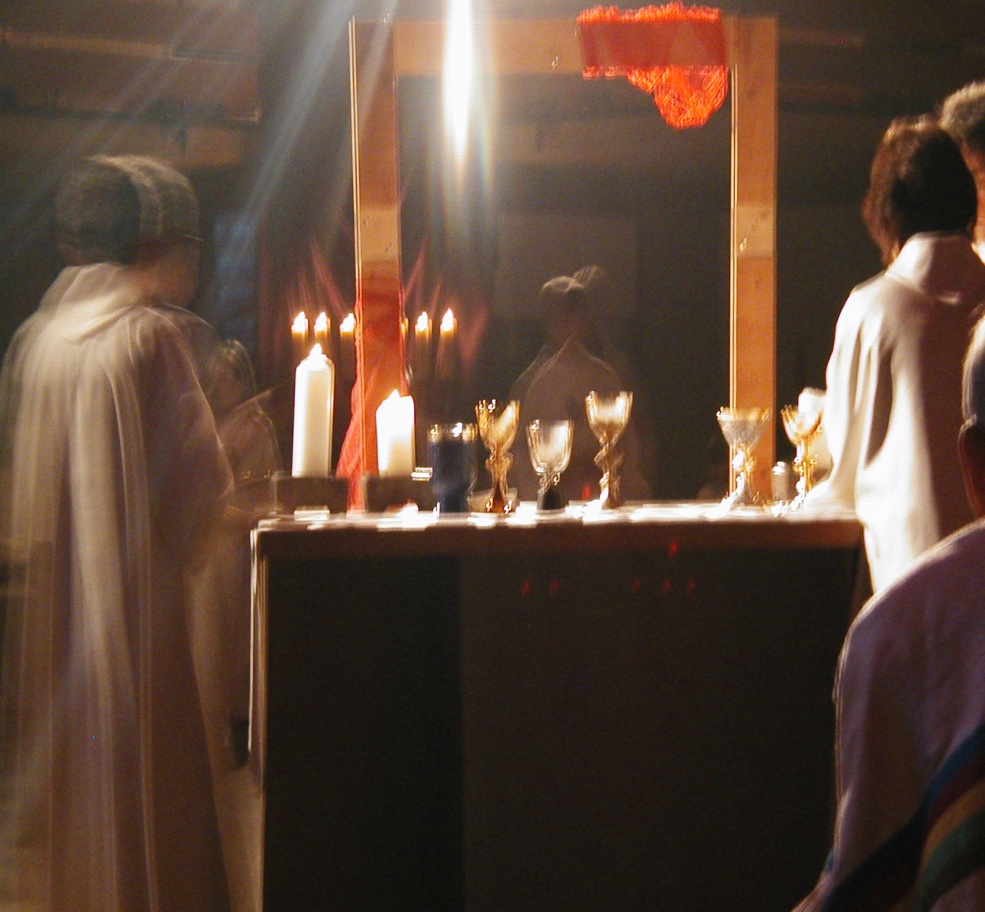 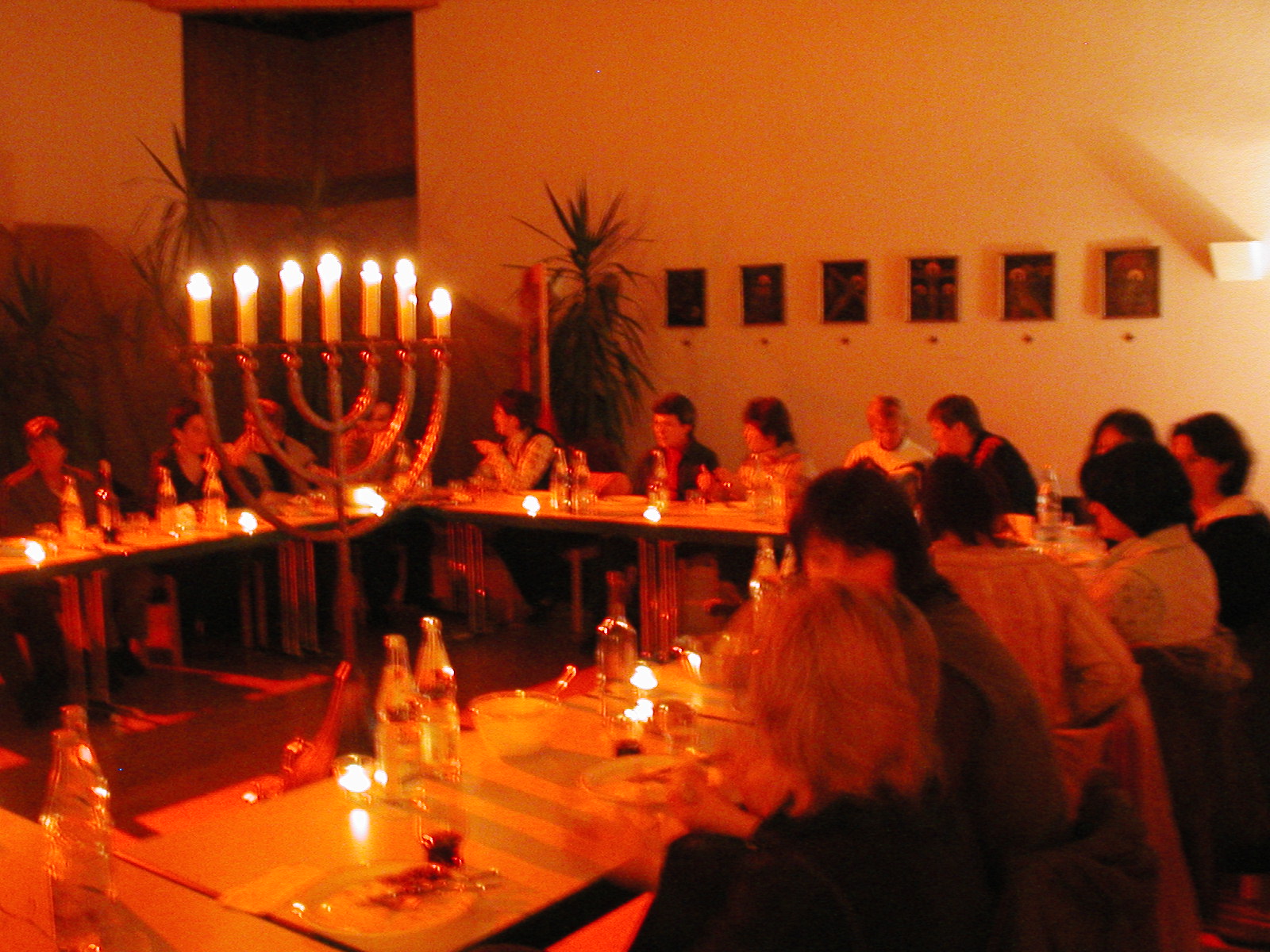 Agapemahl
in (Familien-) Gruppen
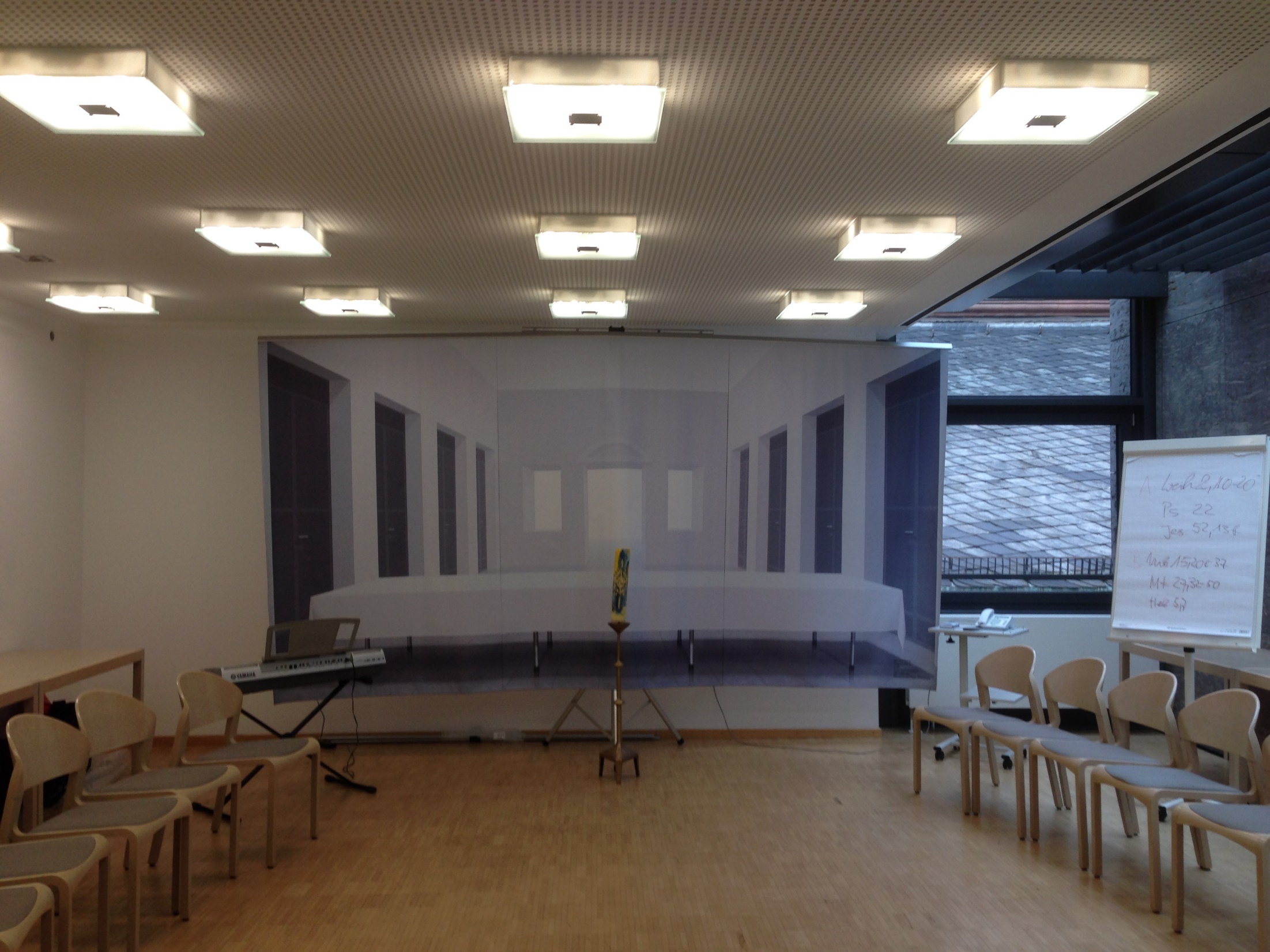 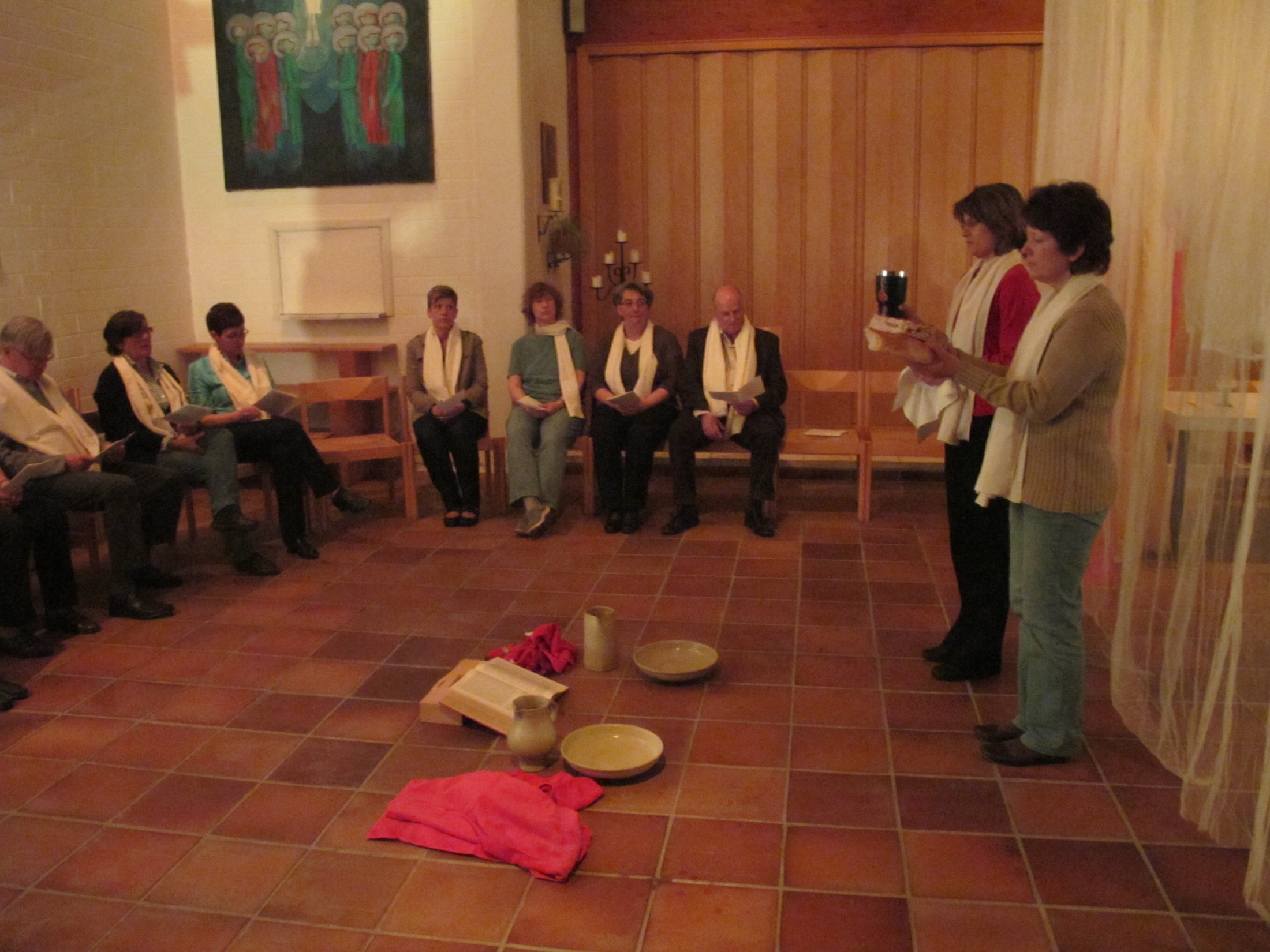 Fußwaschung
Symbole
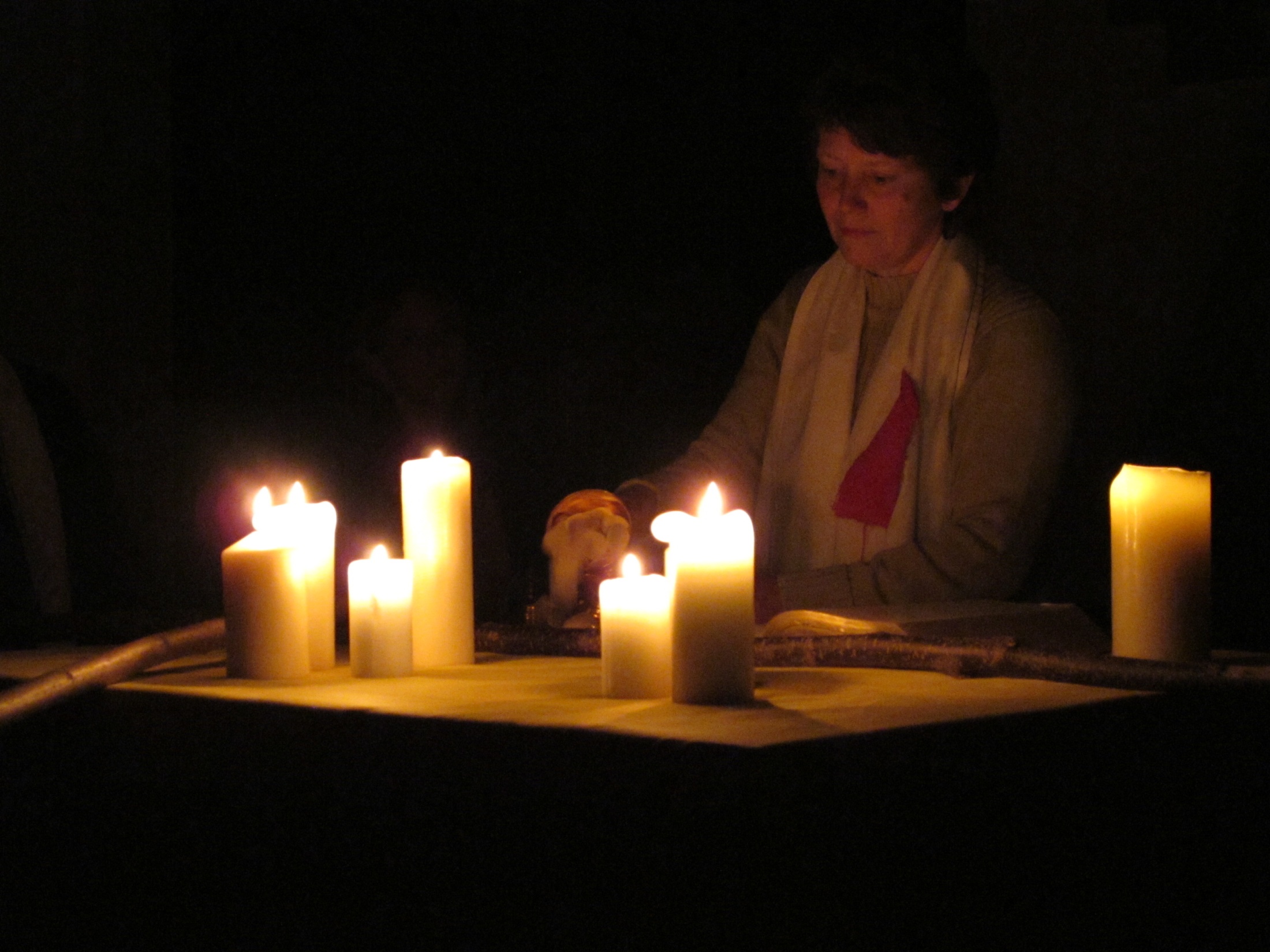 Eucharistische Anbetung  in ungewohnten Formen
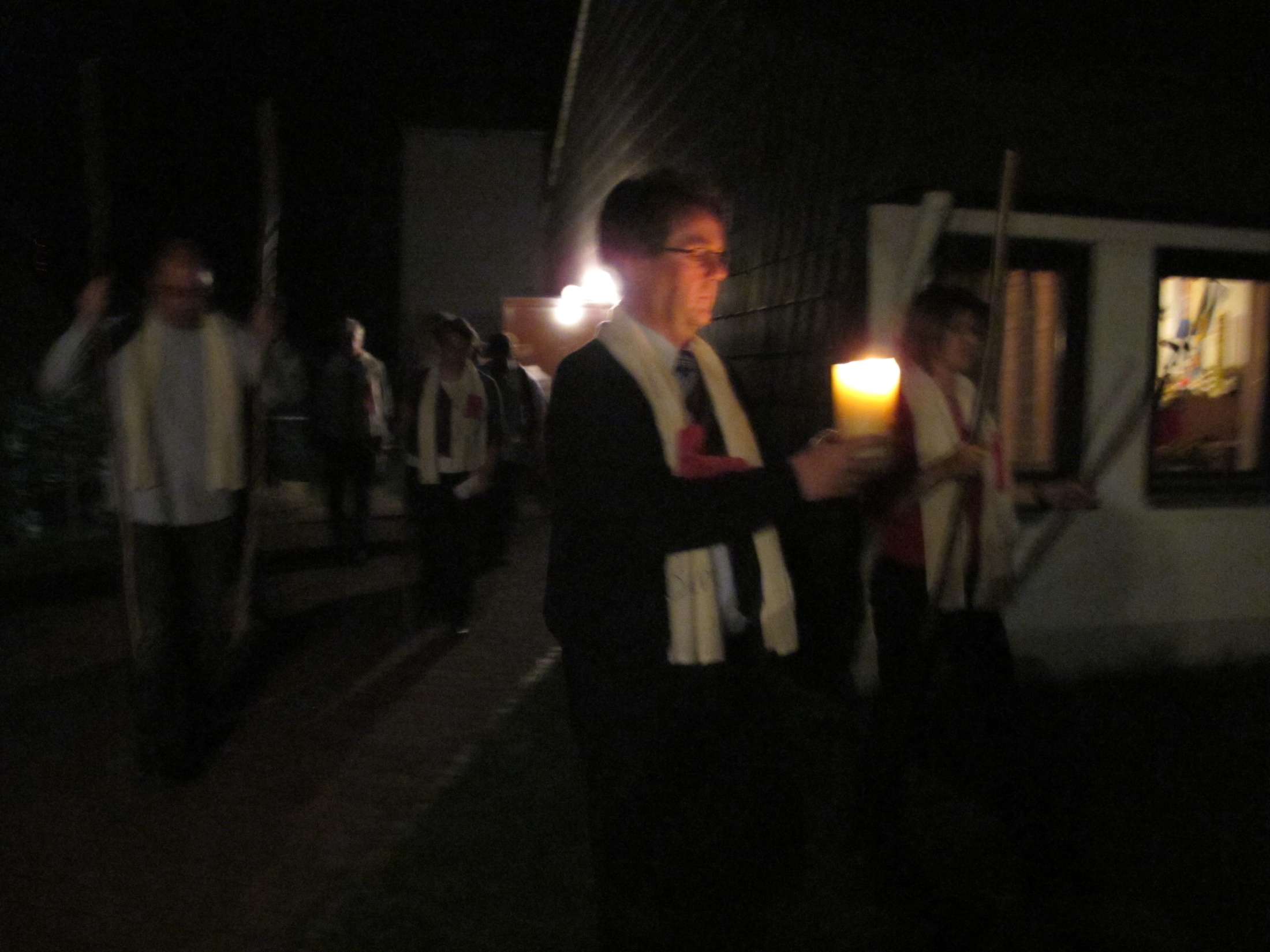 Ölberg- Erfahrungen
Karfreitag
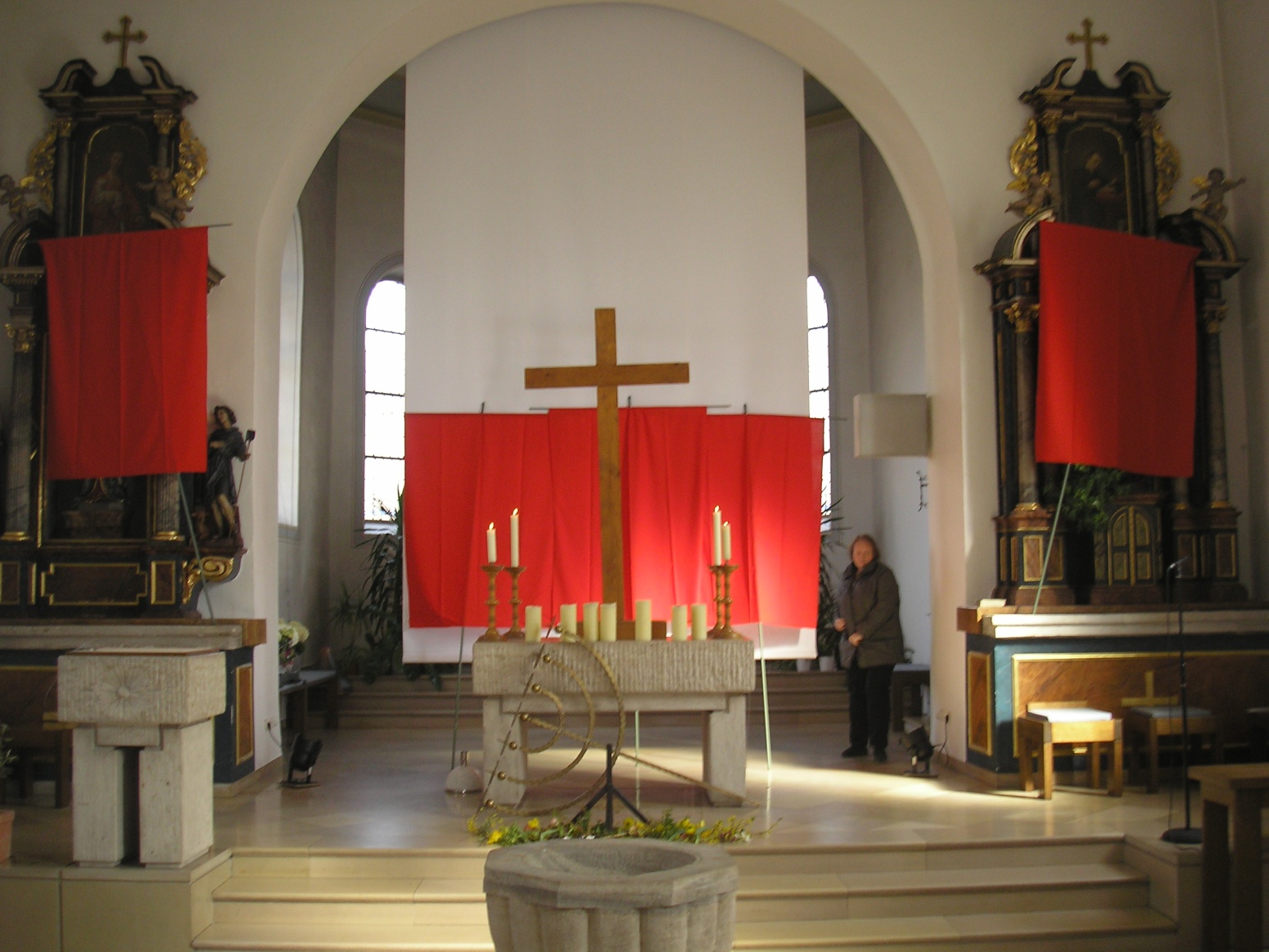 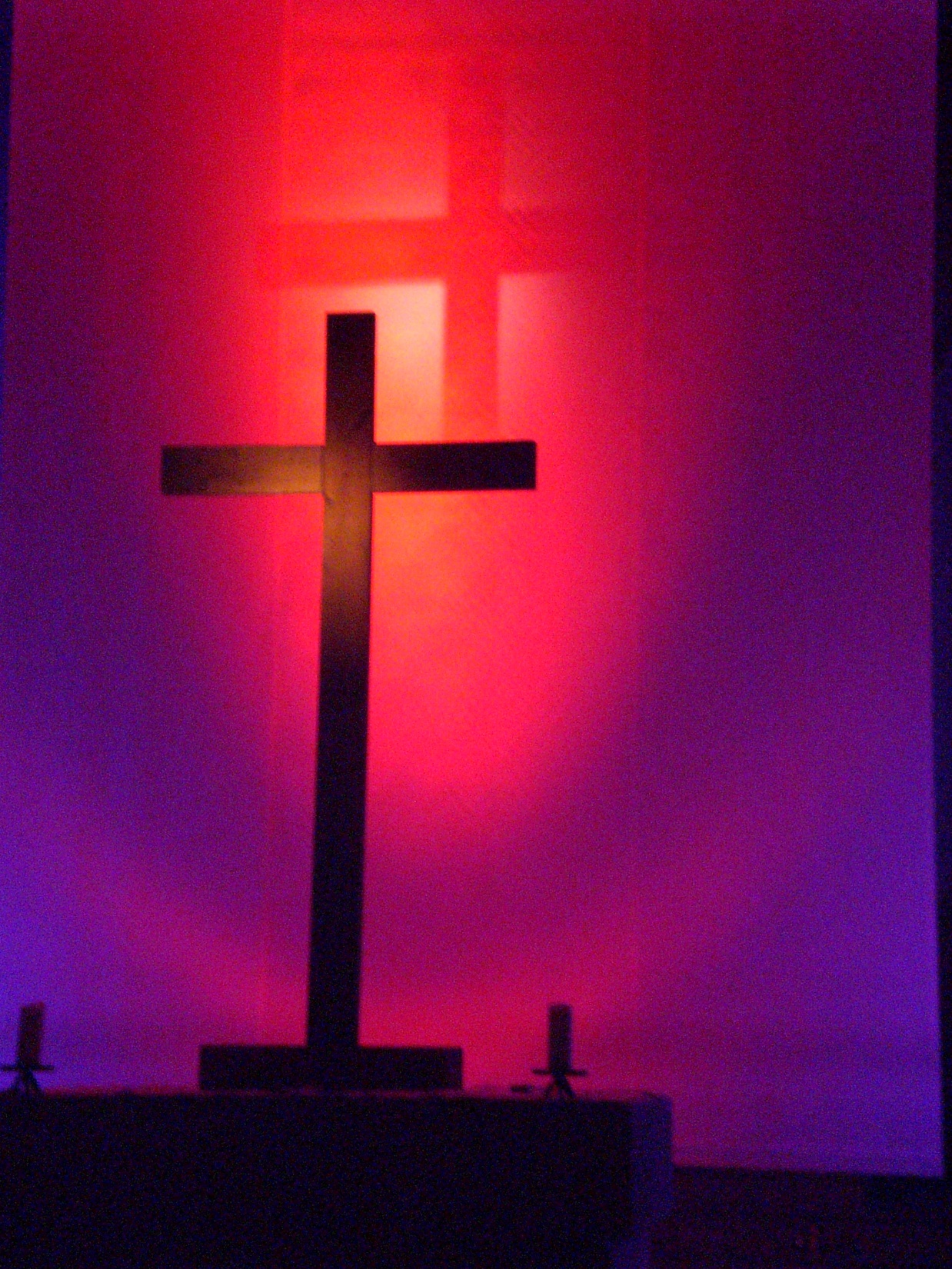 Liturgie
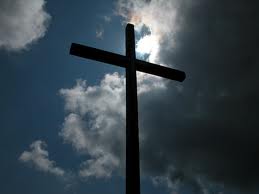 Kreuz-
	als Wendepunkt zum Leben 
verehrung
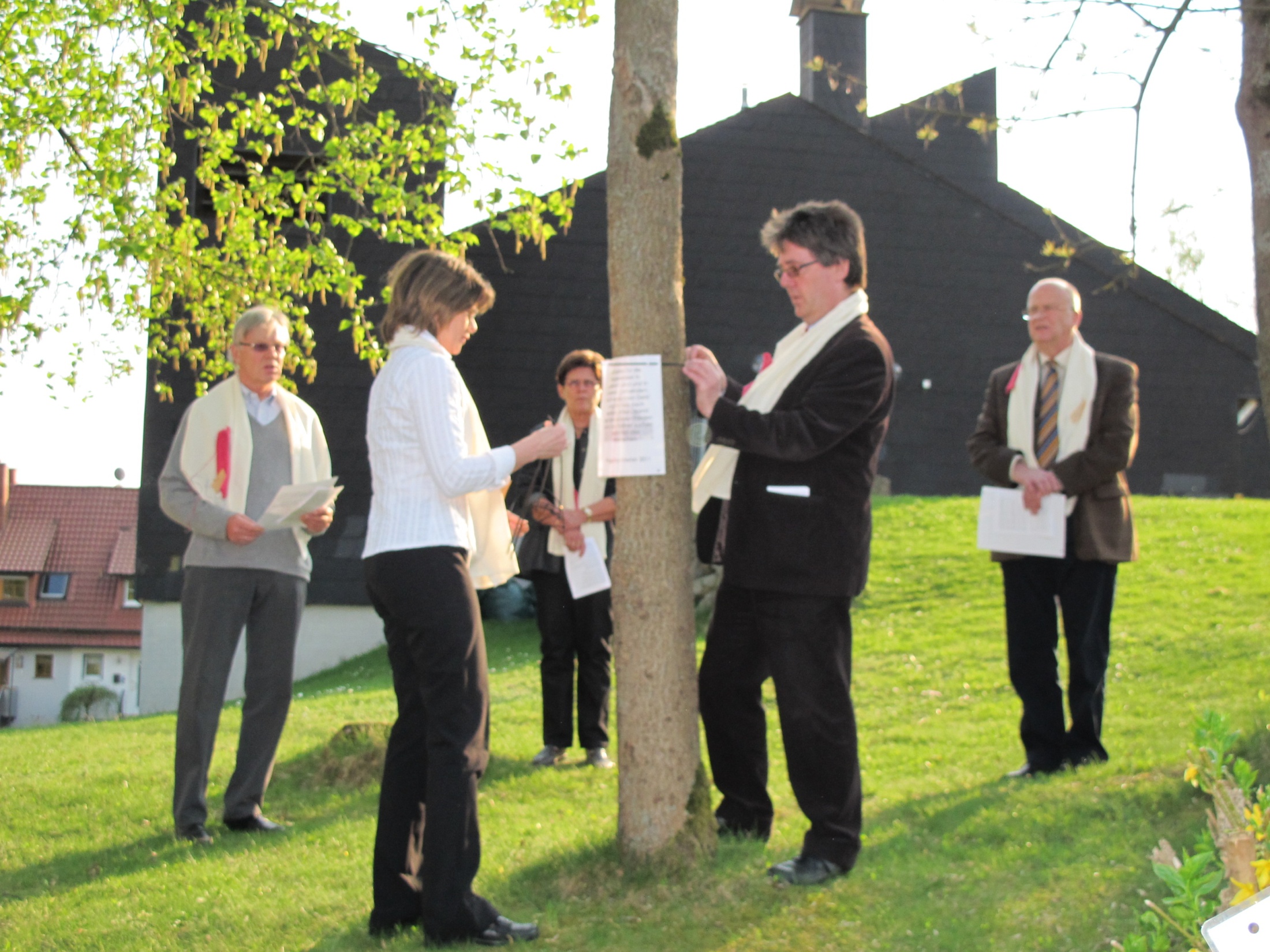 Große Fürbitten öffentlich
KarsamstagStilleLeereHeiliges Grab
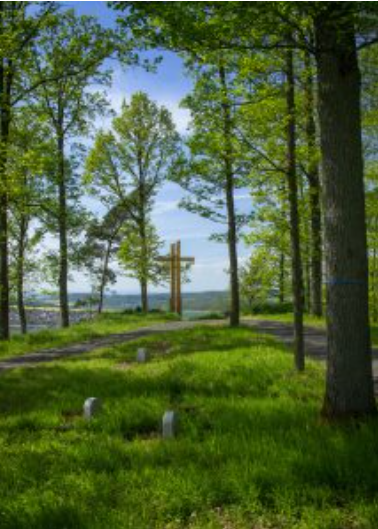 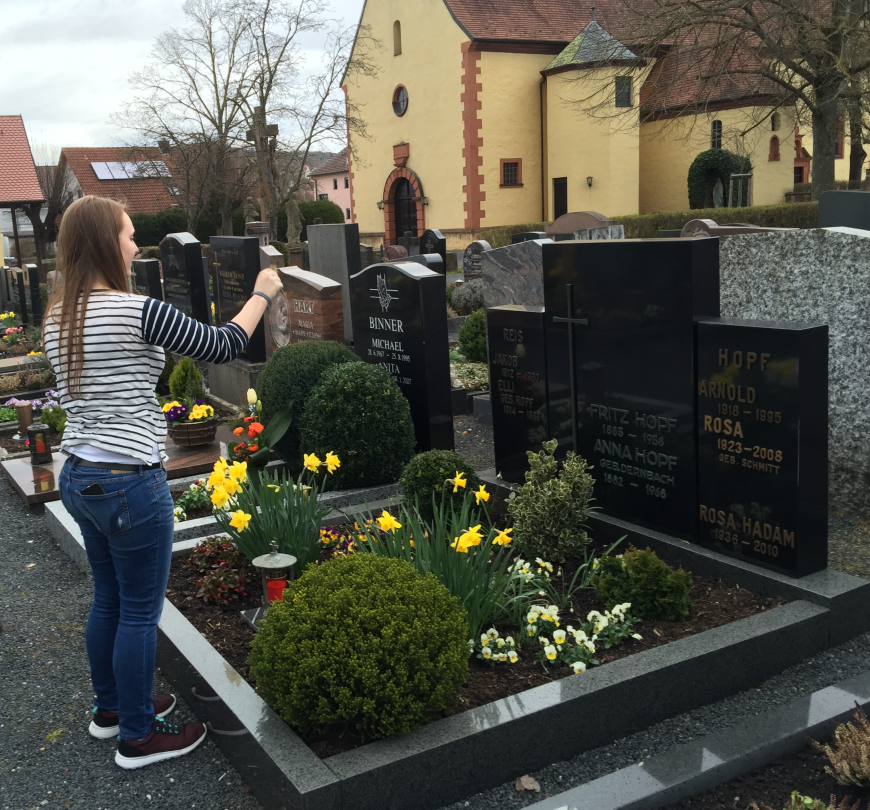 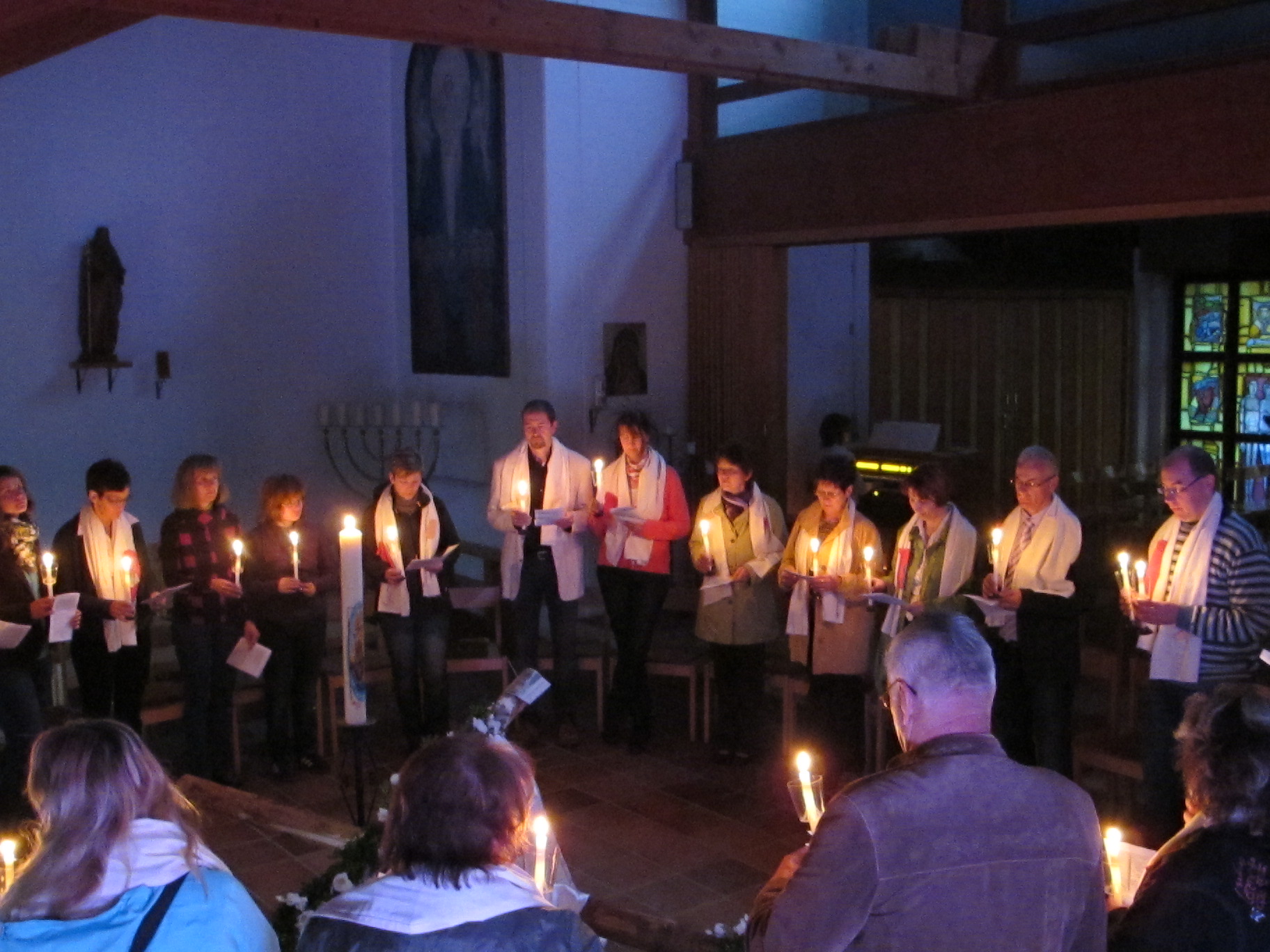 Osternacht
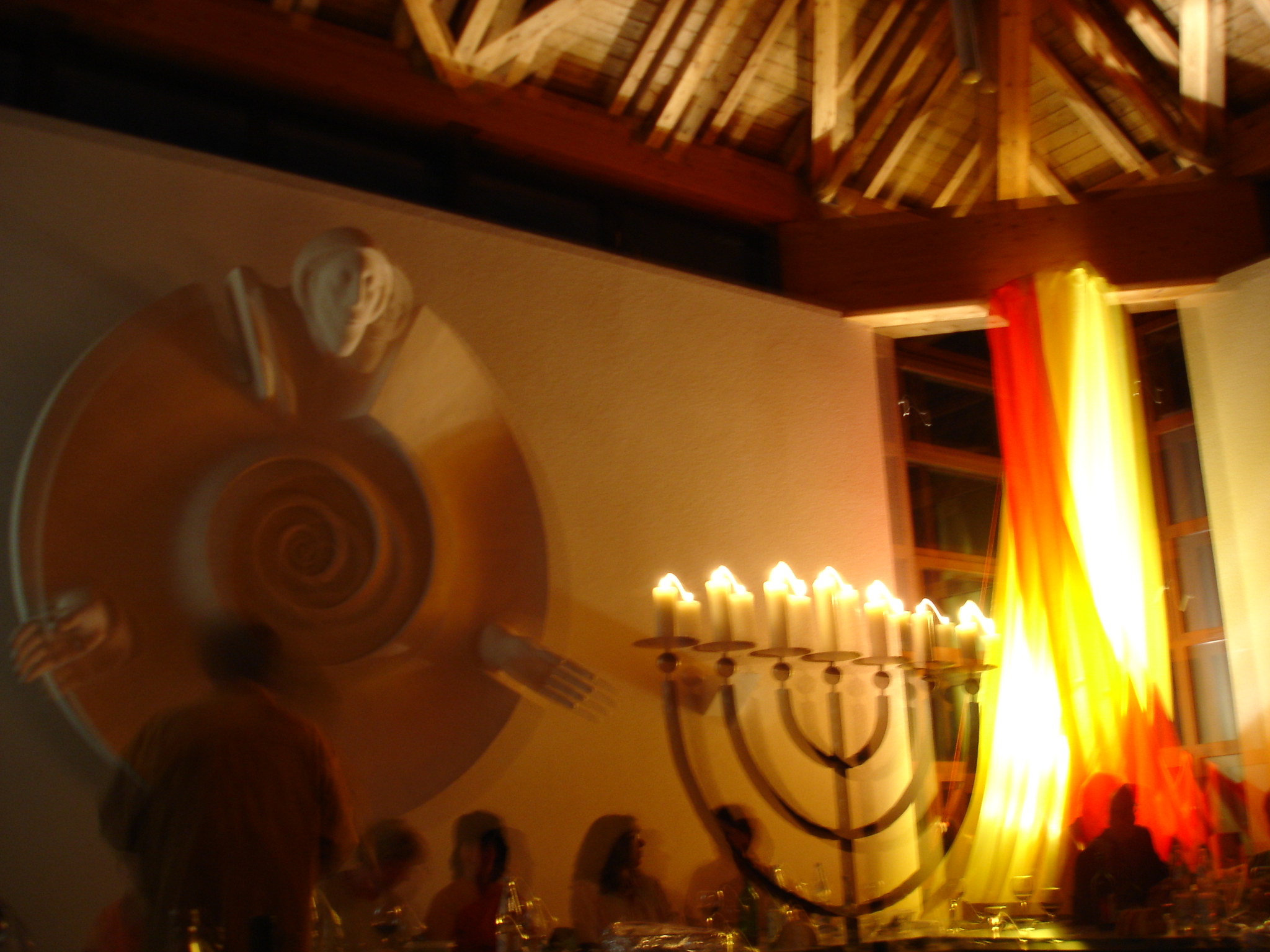 Osterkerze in Kirche 

Osterkerzen f. Gläubige bereit legen zum Licht abholen
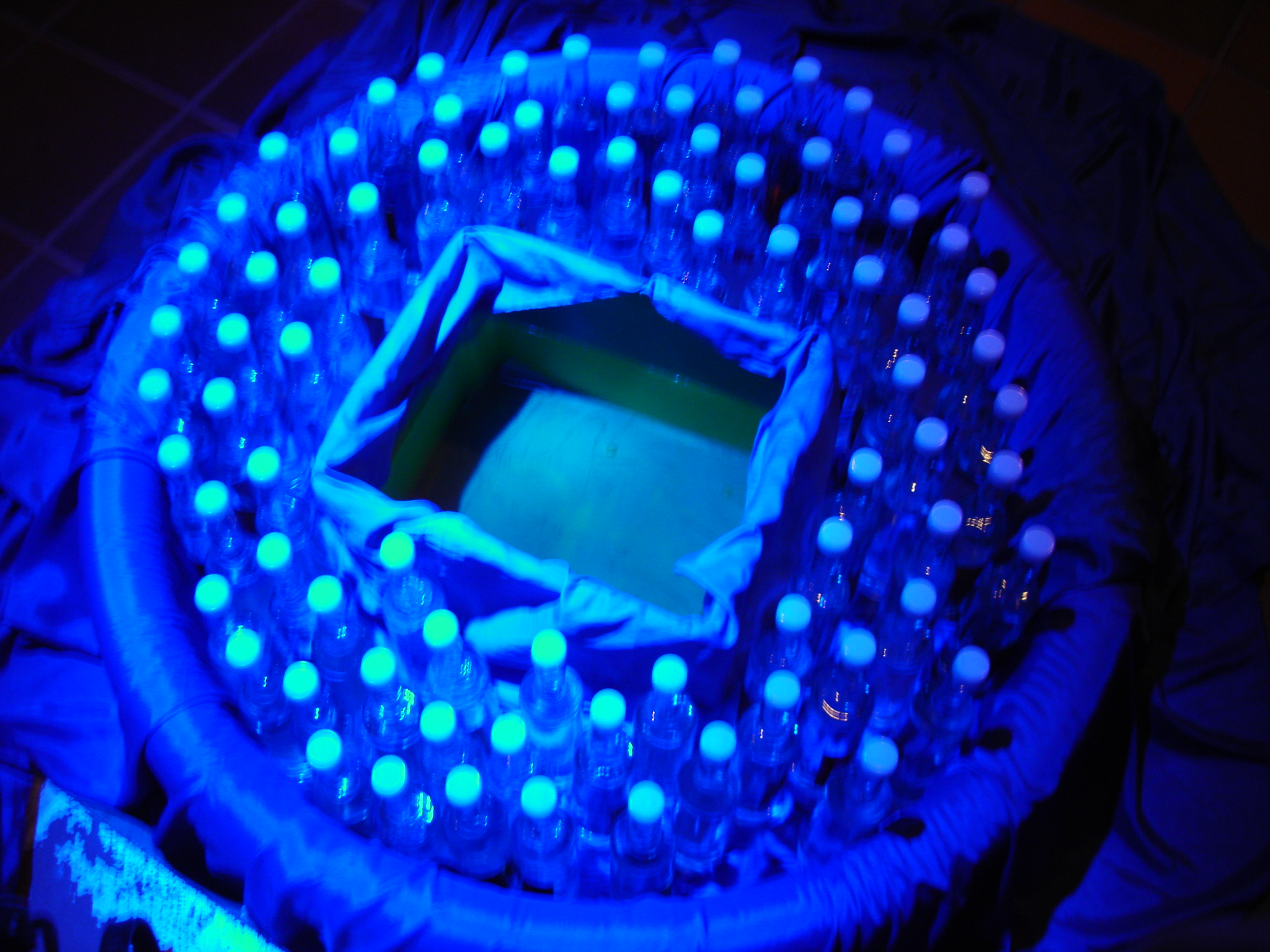 Osterwasser
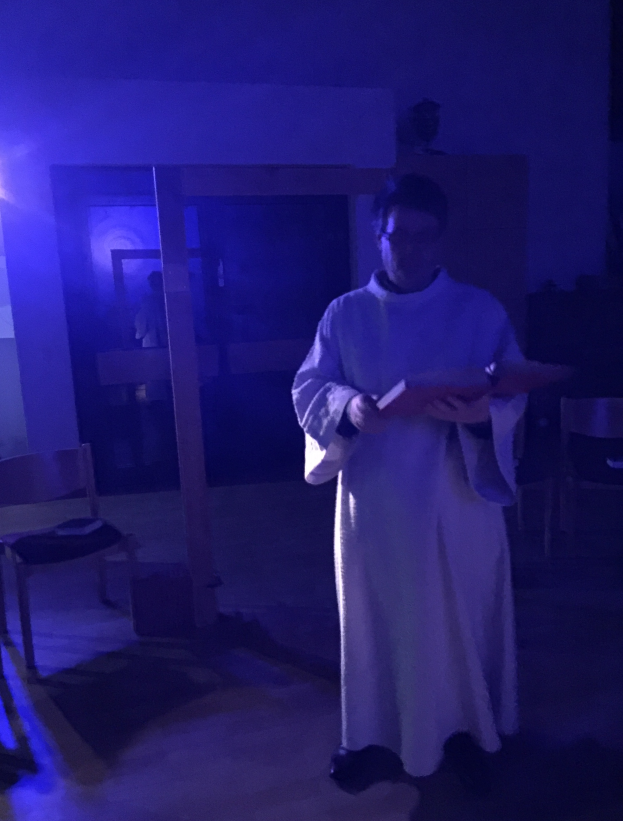 Lesungen durch die Nacht
Emmausgang
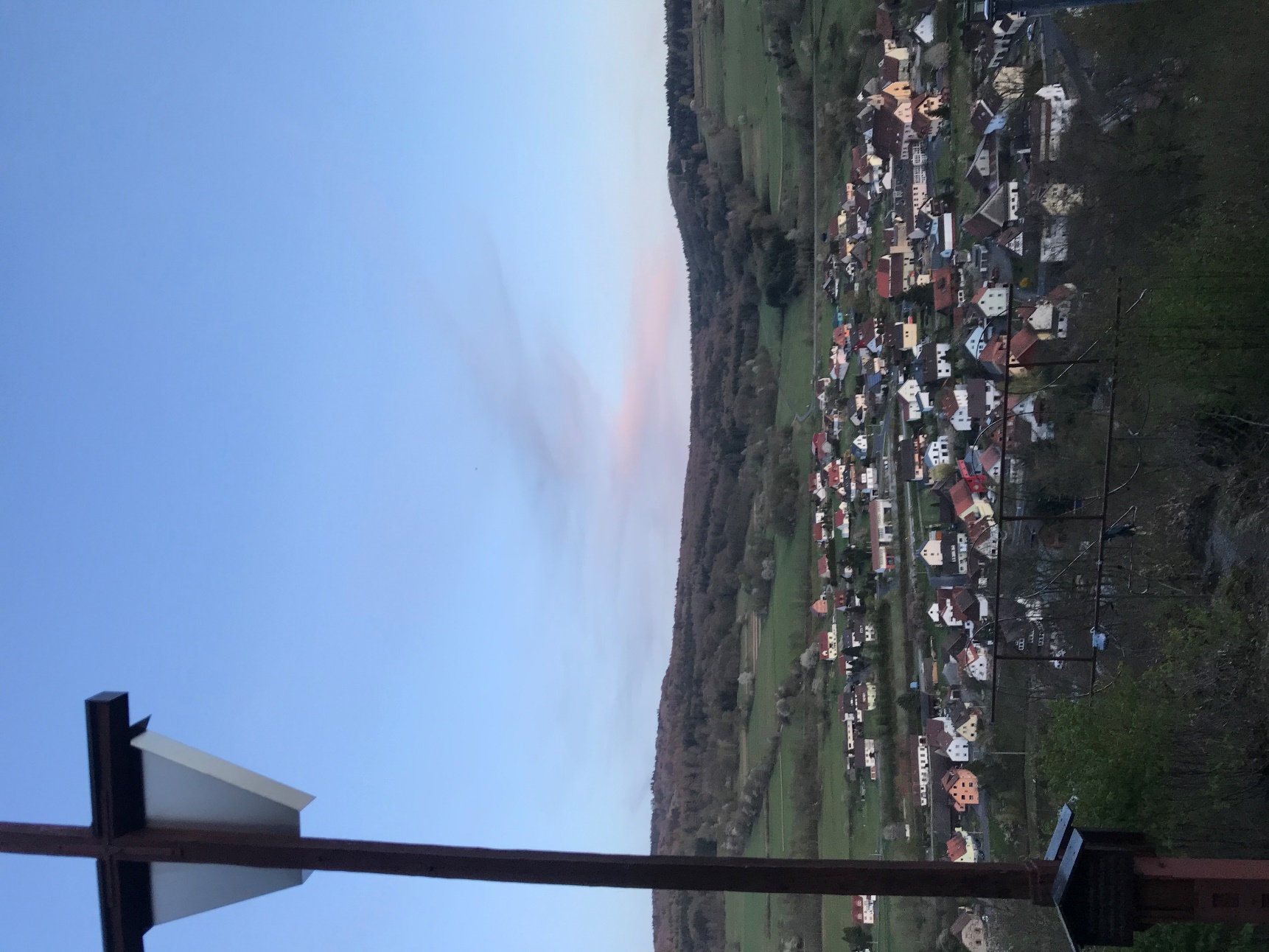 Osterbotschaft 
verteilen 
an Gläubige
Osteroktav
Österliche Kirchenraumgestaltung
Österliche Musik
Einladung an Musiker
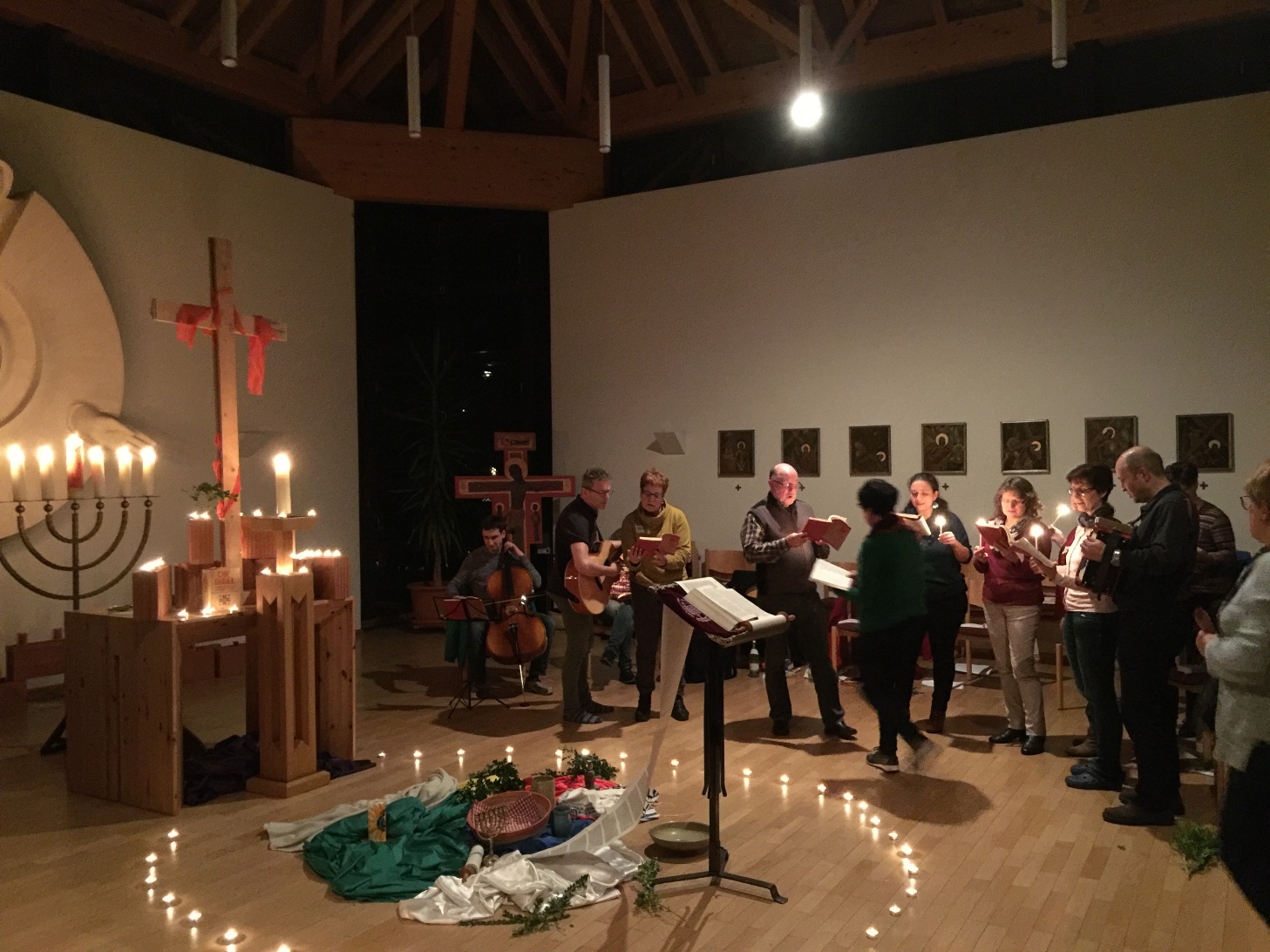 Liturgische Präsenz durch Werbung
Tagespresse
Pfarrbrief
Online-Kanäle
Persönliches Weitersagen = Martyria
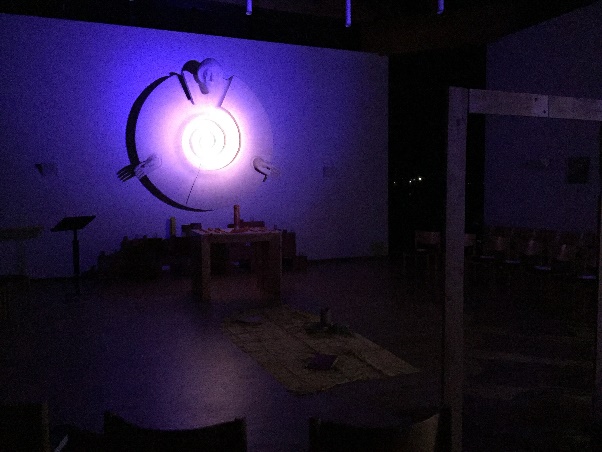 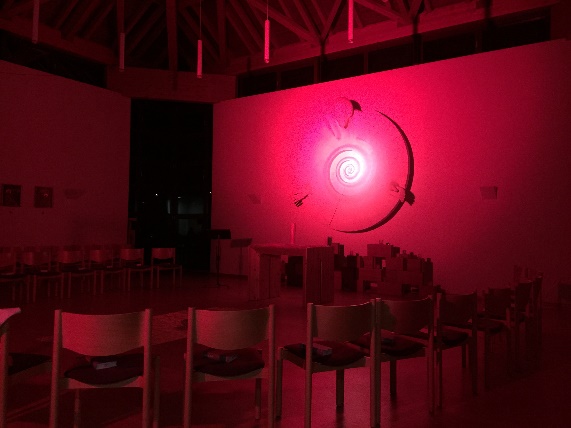 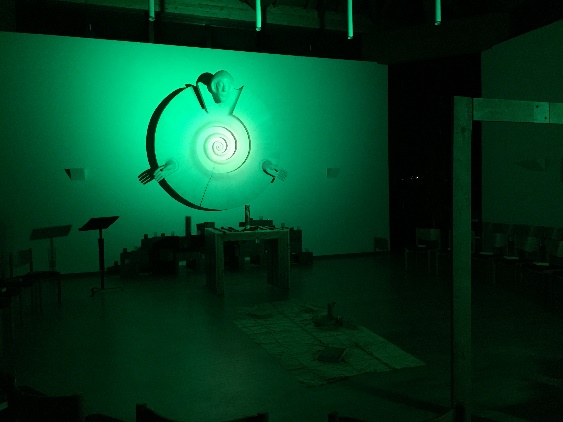 IV.
Beispiele lit. Formen
Pascha Intensiv
ALL IN
= Liturgie mit Gruppen
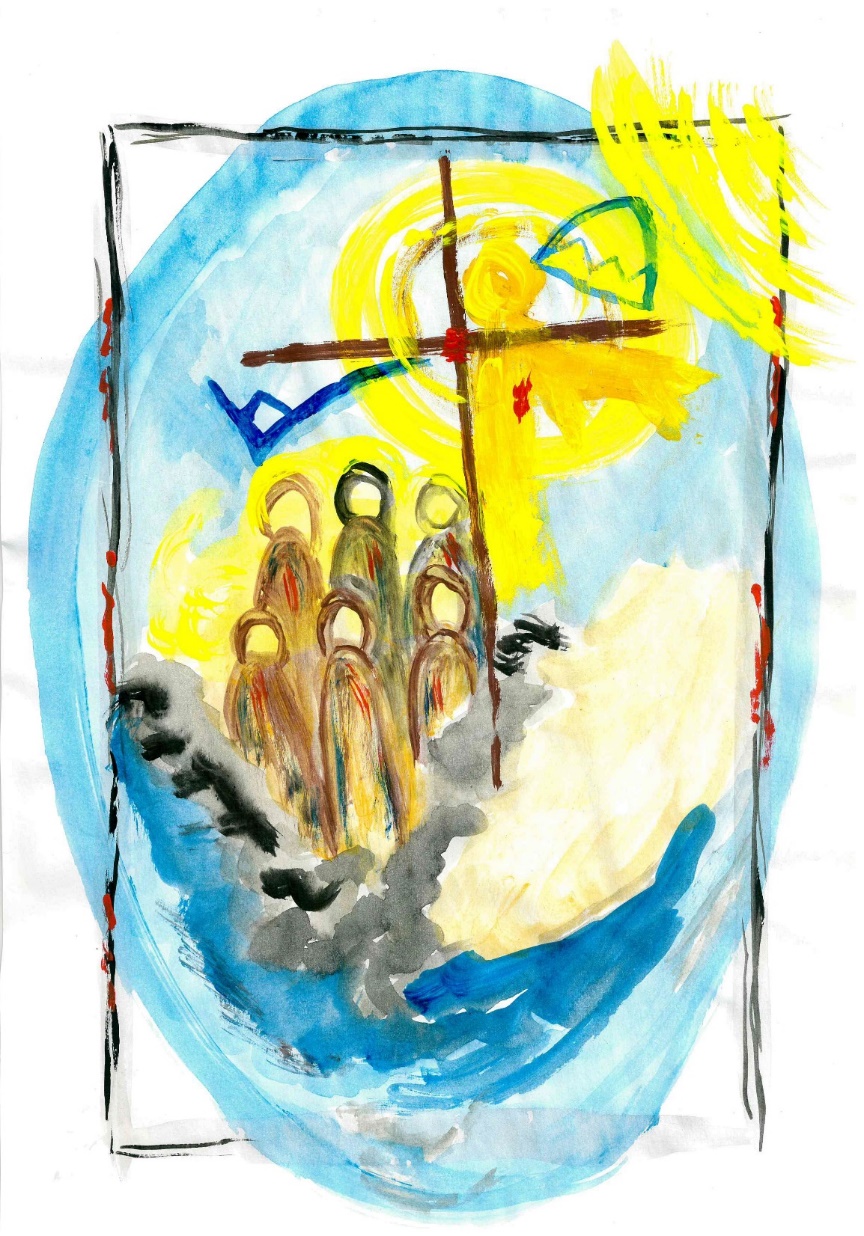 All InHeterotopes und heterochronesfeiern, begehen, erleben,…   …   …des Paschamysterium.
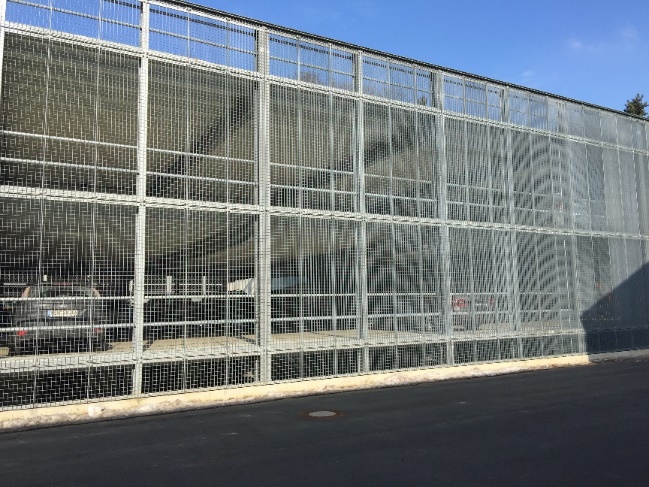 Räume             					Orte
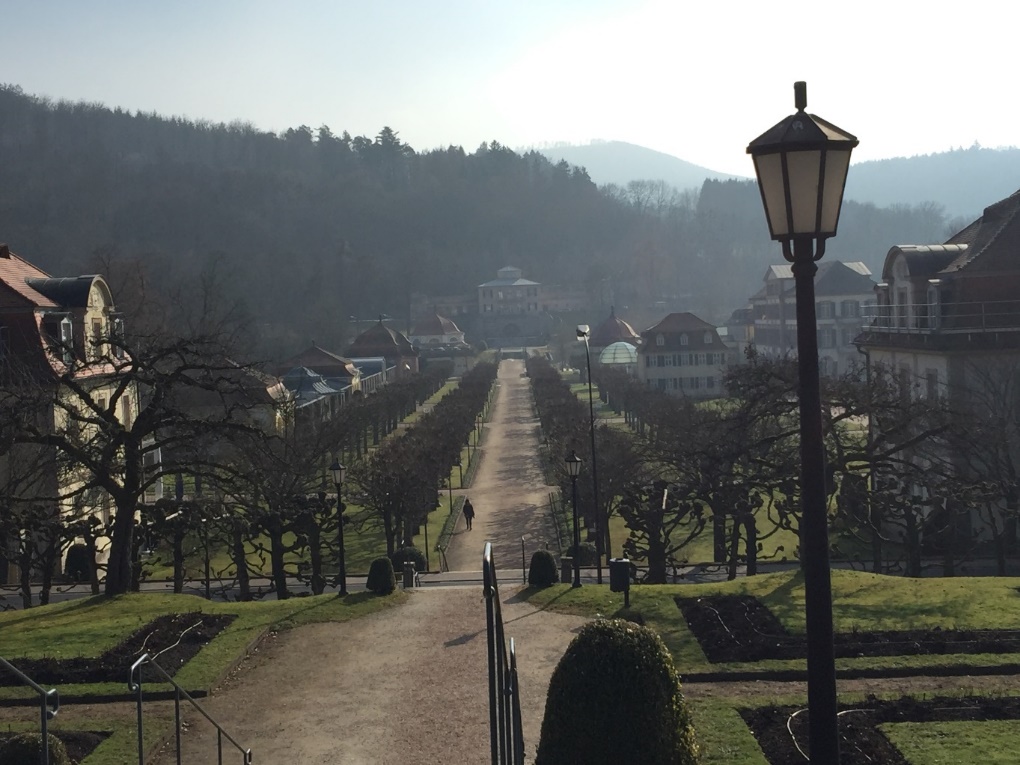 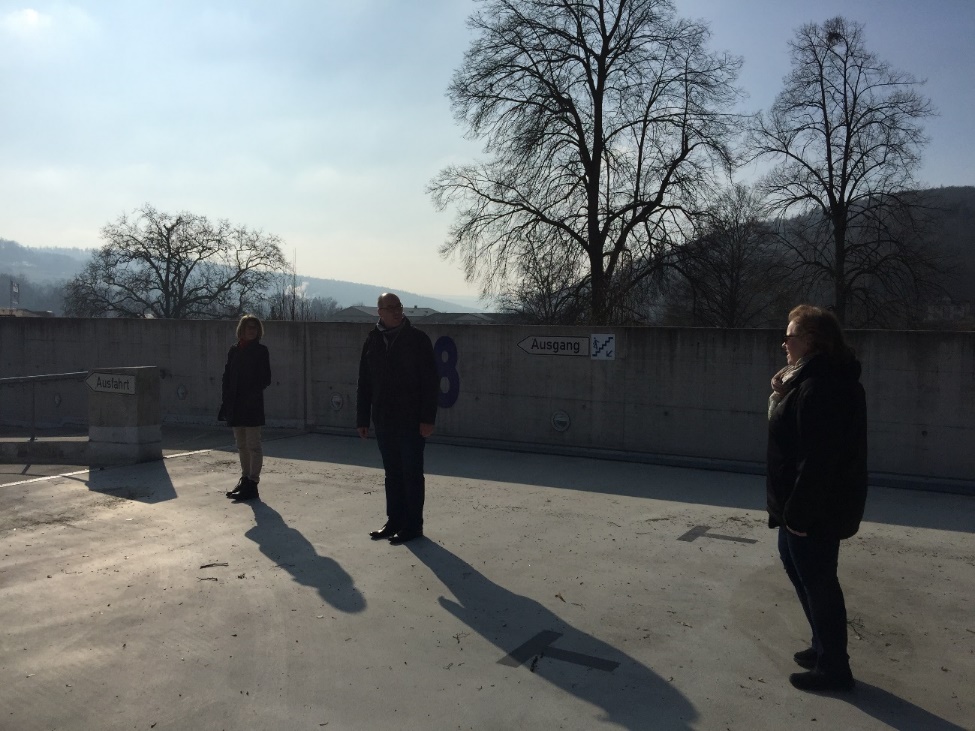 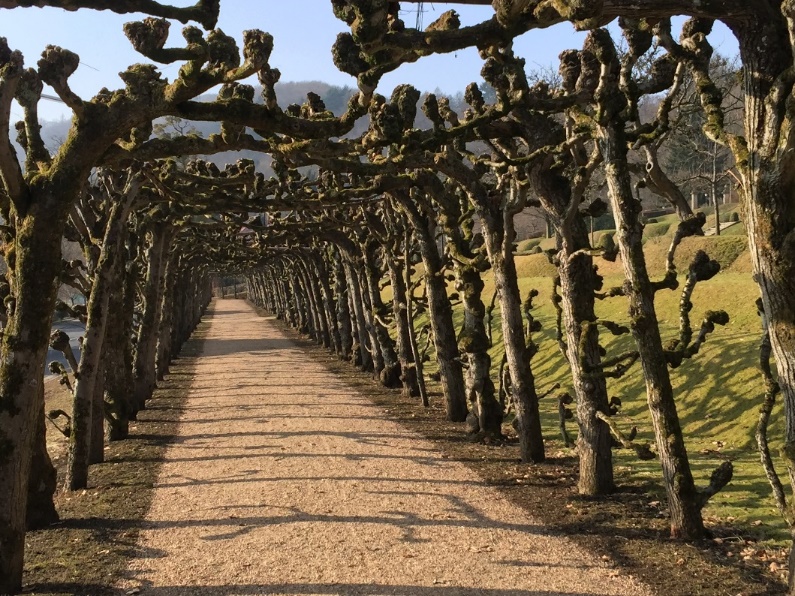 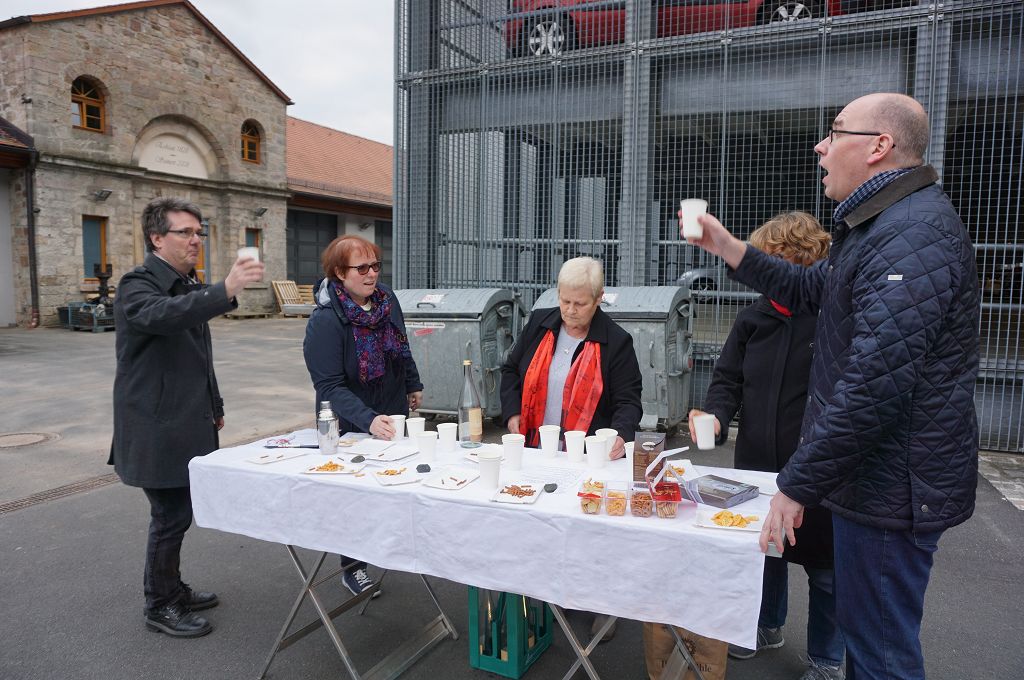 Schau – Spiel
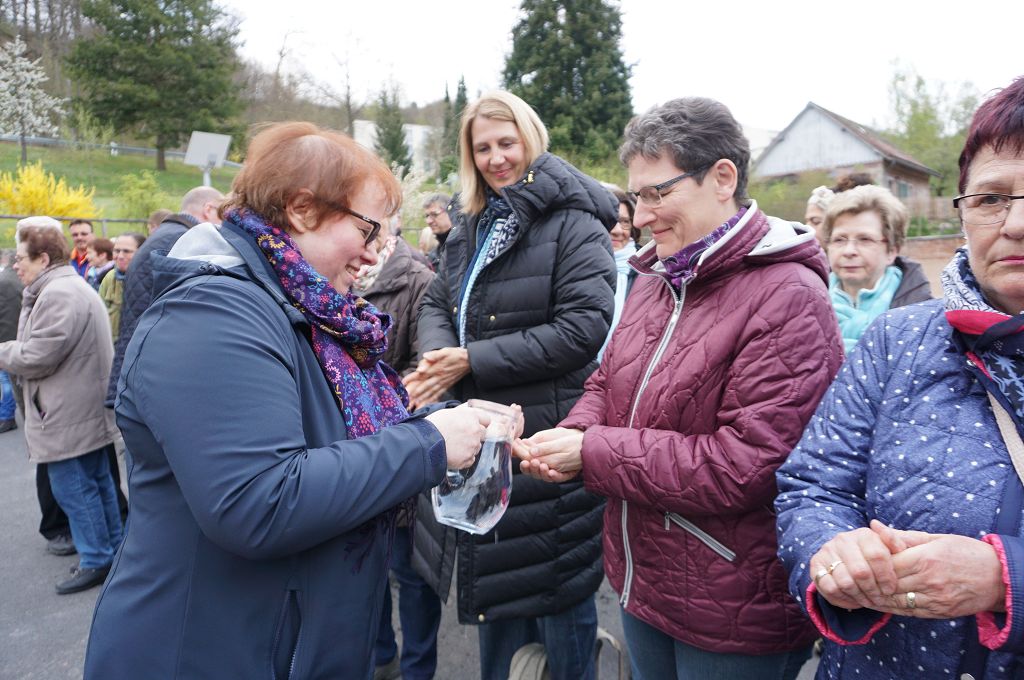 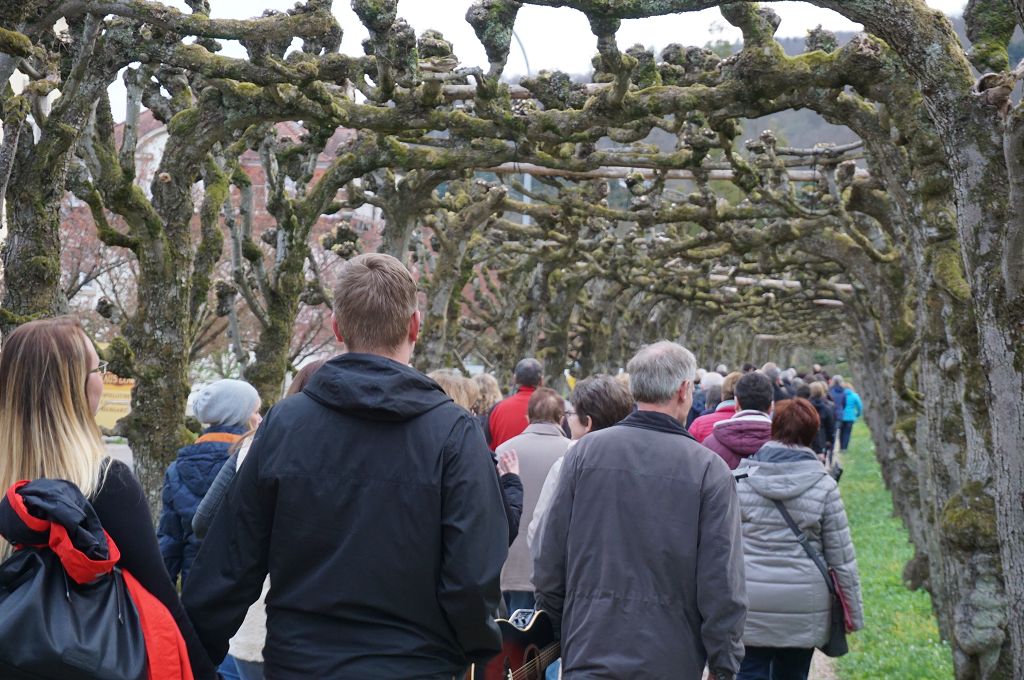 Durchgänge
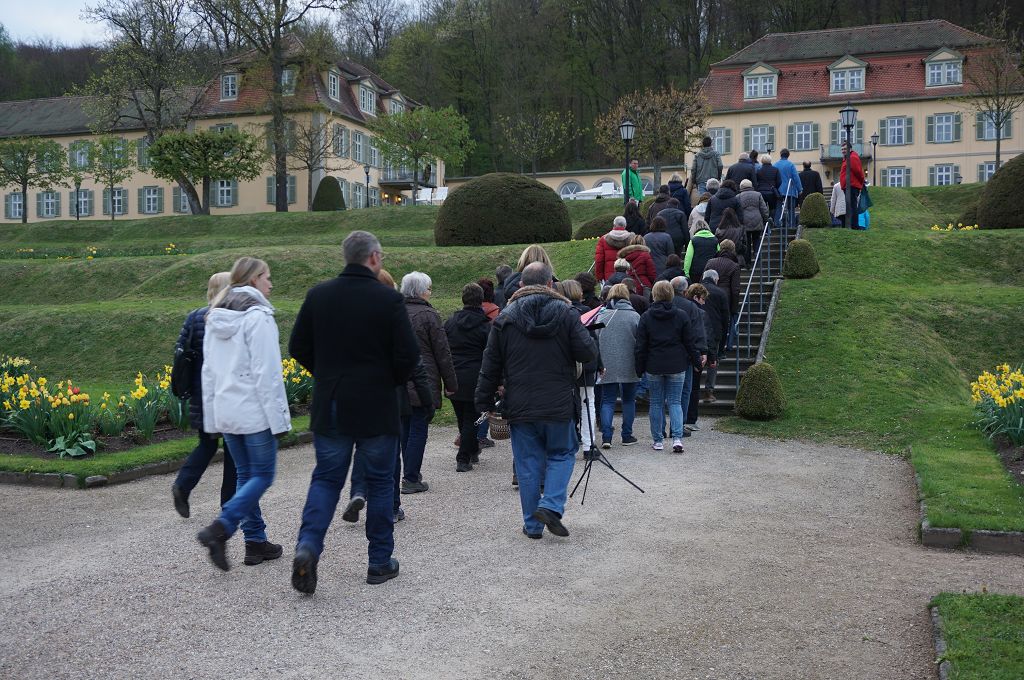 Tanzen
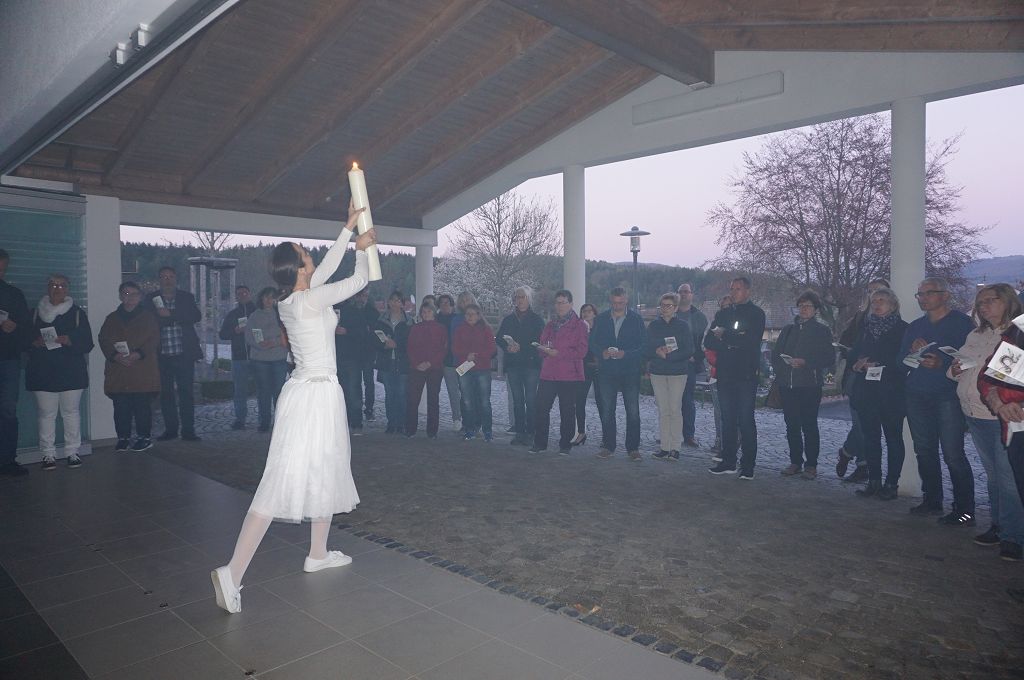 ?
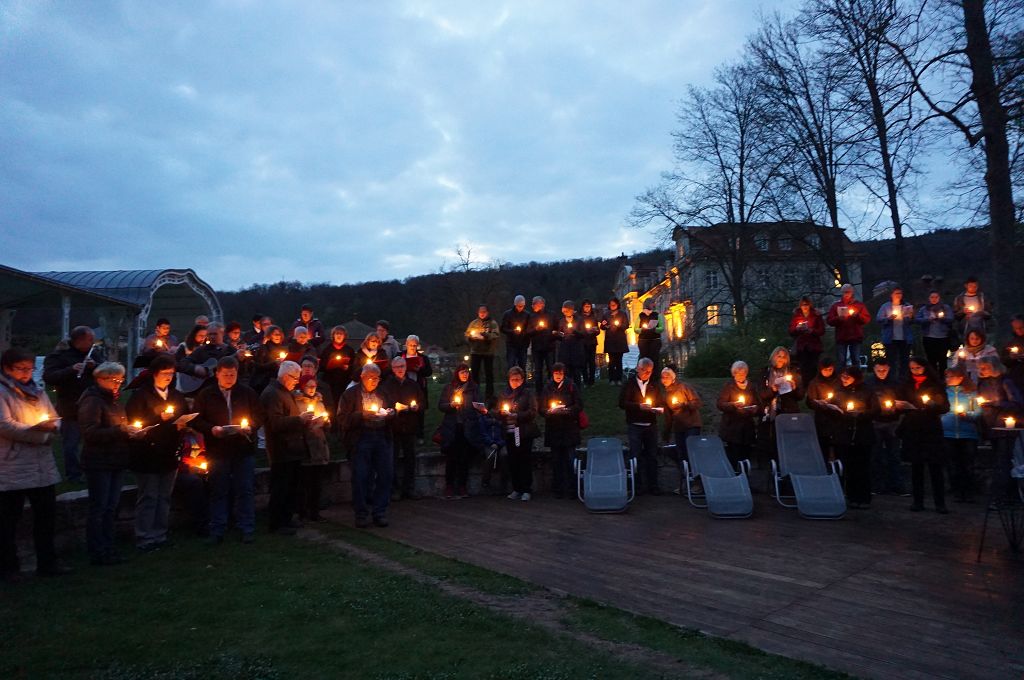 Gute Fastenzeit und viel Auferstehung an Ostern!
Die Kreuz- und Osterwegpräsentationsvorlagen finden Sie ab nächster Woche auf unserer HP: www.liturgie.bistum-wuerzburg.de

Besprochene Literatur:
Rudolf Schnackenburg, Ihr werdet mich sehen, Die Abschiedsworte Jesu, Freiburg 1985
Christian Lehnert, Der Gott in einer Nuss, Berlin 2017
Eric-Emmanuel Schmitt, Das Evangelium nach Pilatus, Zürich 2005
Kreuzweg mit Gedichten
Z. B. Nelly Sachs, Chor der Geretteten


 
   wo geht die ganze liebe hin
 
  wenn einer sagt: ich war bei gott
  nun bin ich ganz beim mensch
  bei dir und mir
  bin selber ganz empfindlich weil
  gott ganz so
  bei dir und mir
  sein will sein muss
  muss ganz so sein: liebe
  in dir und ich komm
  zu dir bin ganz weit außen
  entgegenkommend 
  zu dir und mir und
  innen sind wir
                           von Friedrich Bodo Bergk